TRƯỜNG THCS PHỔ CƯỜNG
CHÀO MỪNG CÁC EM ĐẾN VỚI BUỔI HỌC
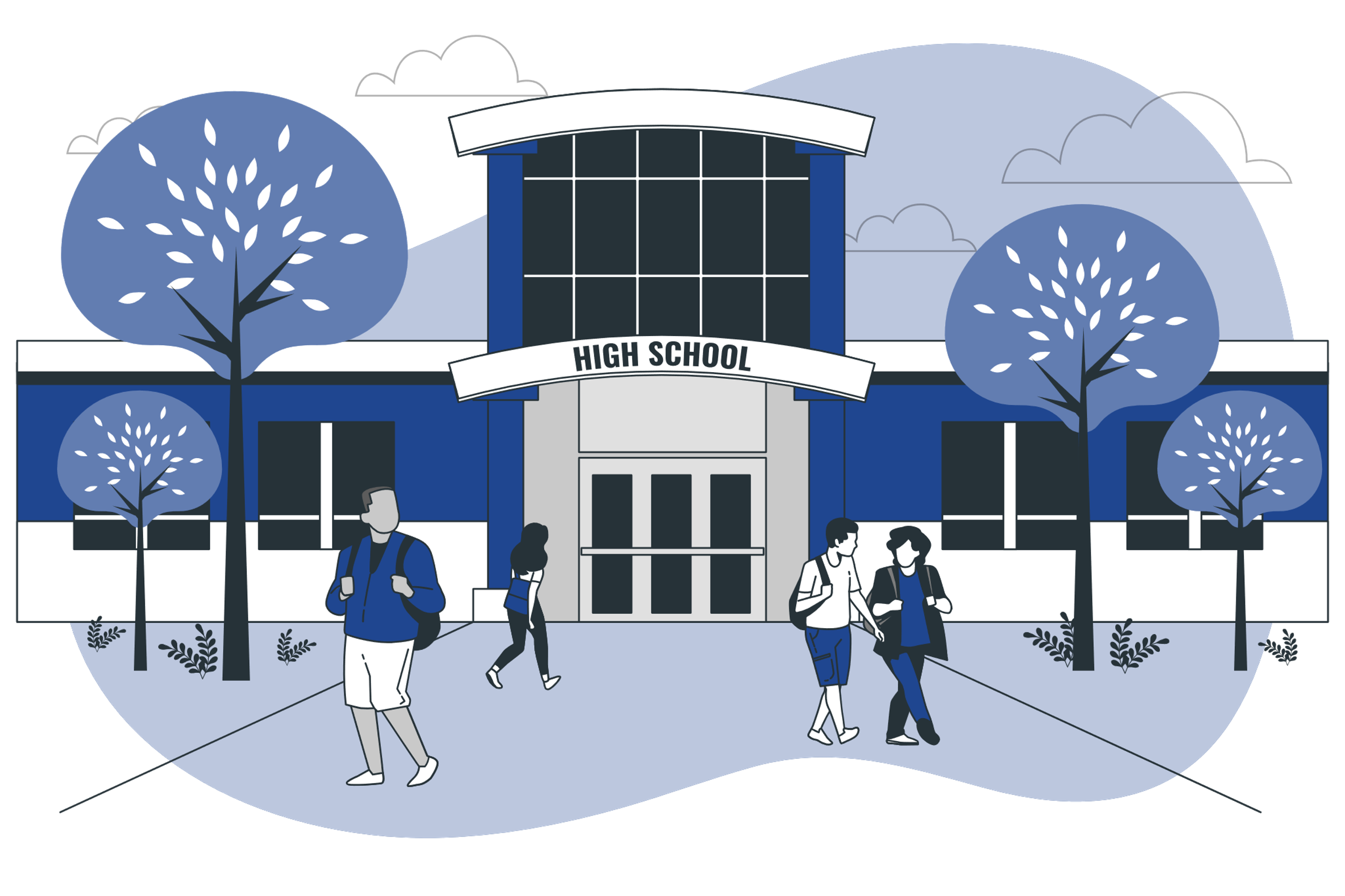 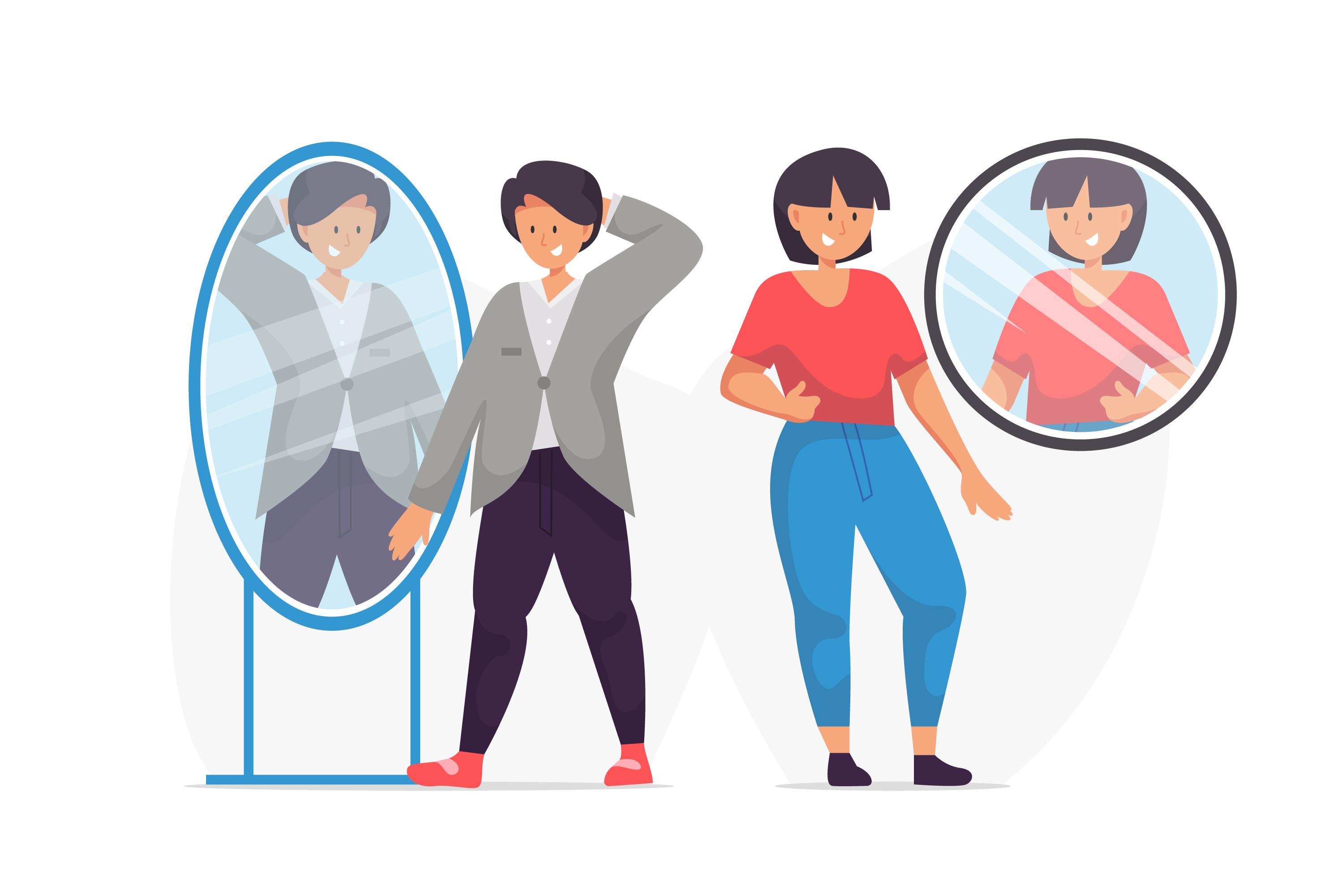 VÌ SAO Ở XE CỨU THƯƠNG CÓ CÁC DÒNG CHỮ VIẾT NGƯỢC NHƯ HÌNH BÊN?
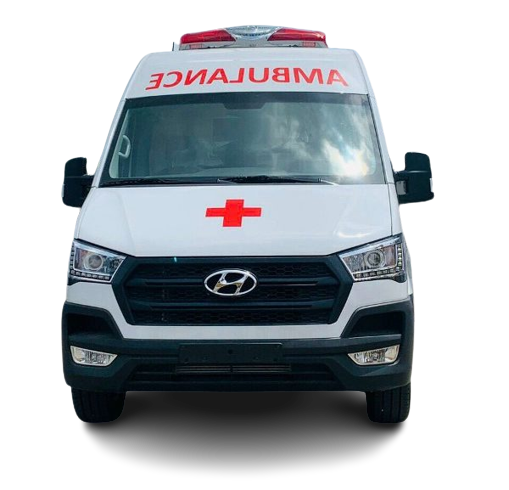 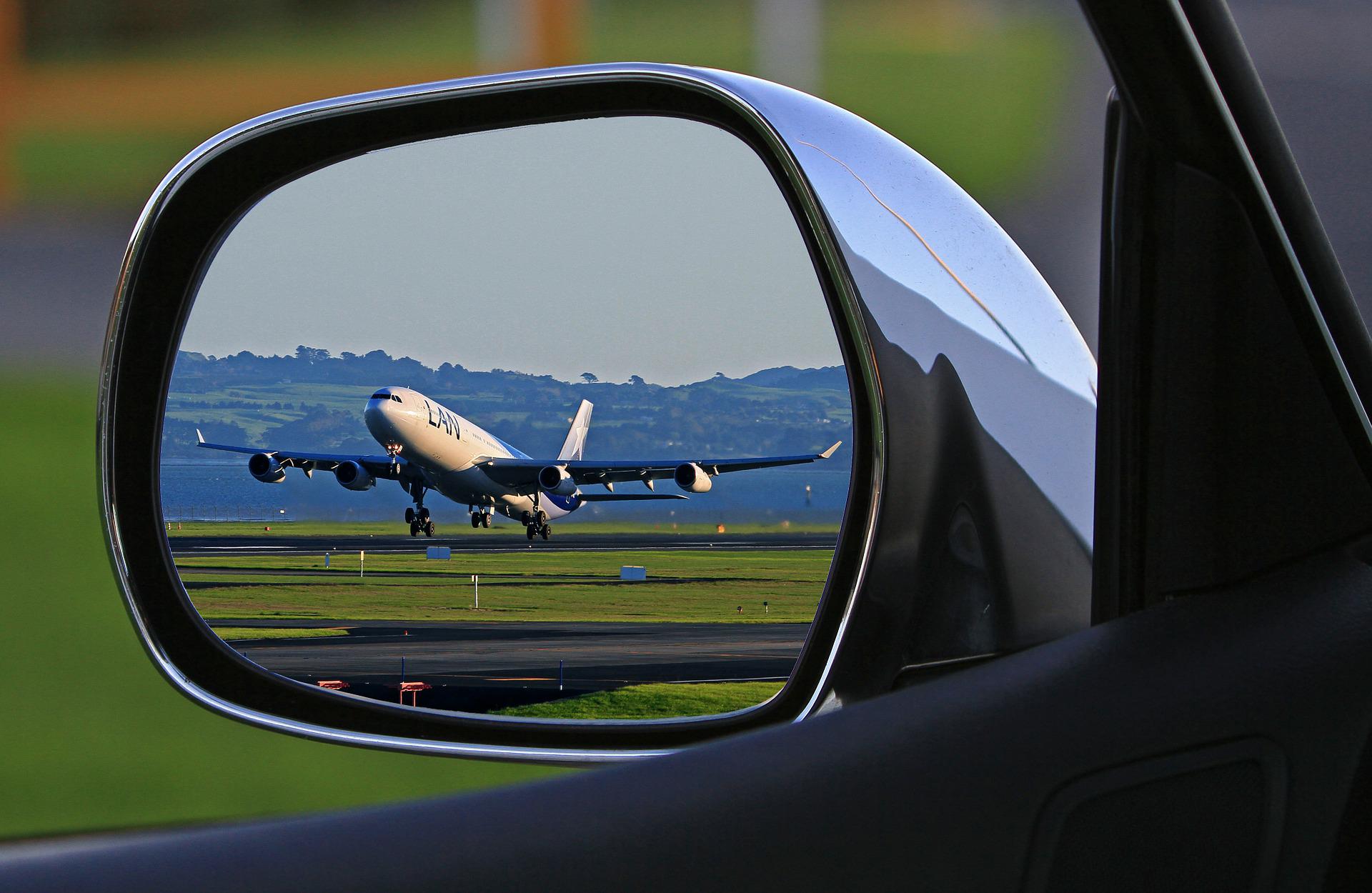 Tiết 93, 94, 95, 96
BÀI 17:
ẢNH CỦA VẬT TẠO BỞI GƯƠNG PHẲNG
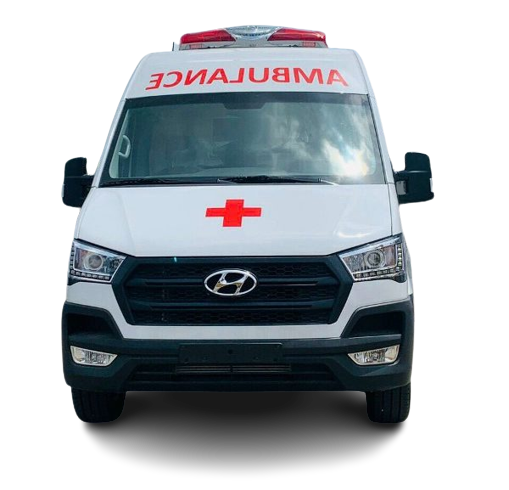 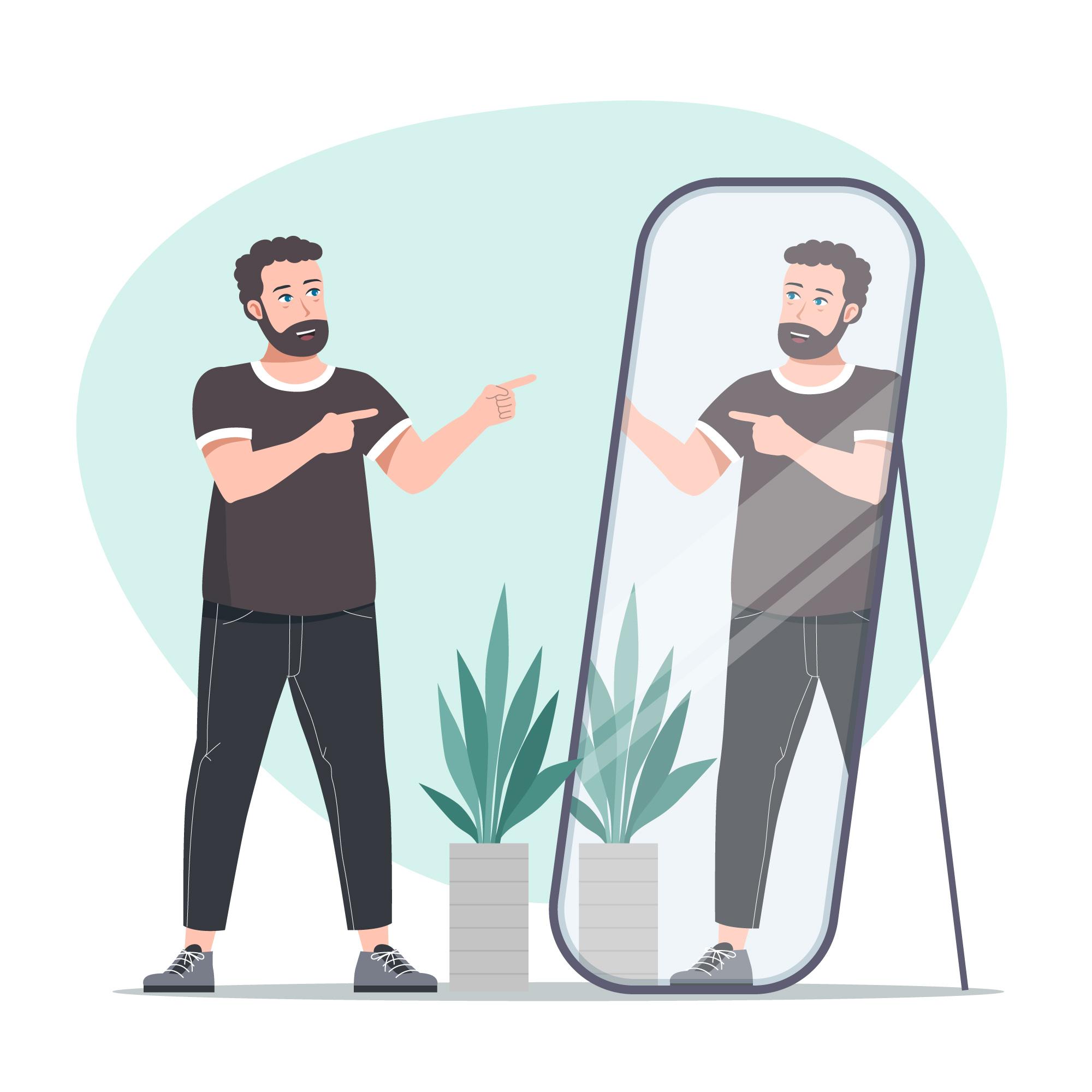 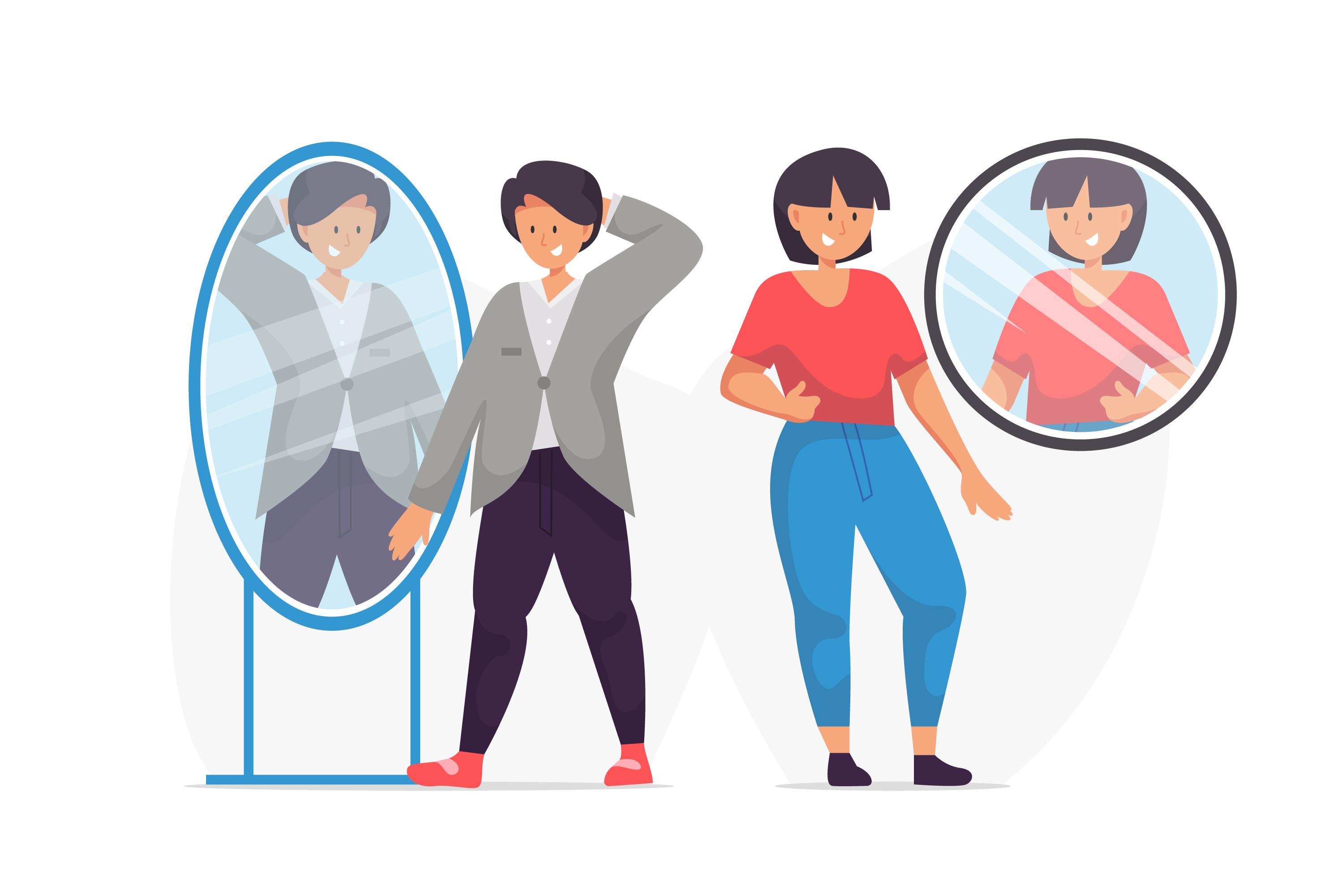 MỤC TIÊU CẦN ĐẠT
Vẽ được hình biểu diễn và nêu được tính chất ảnh của một vật qua gương phẳng
Dựng được ảnh của một vật qua gương phẳng
Vận dụng được định luật phản xạ trong một số trường hợp đơn giản
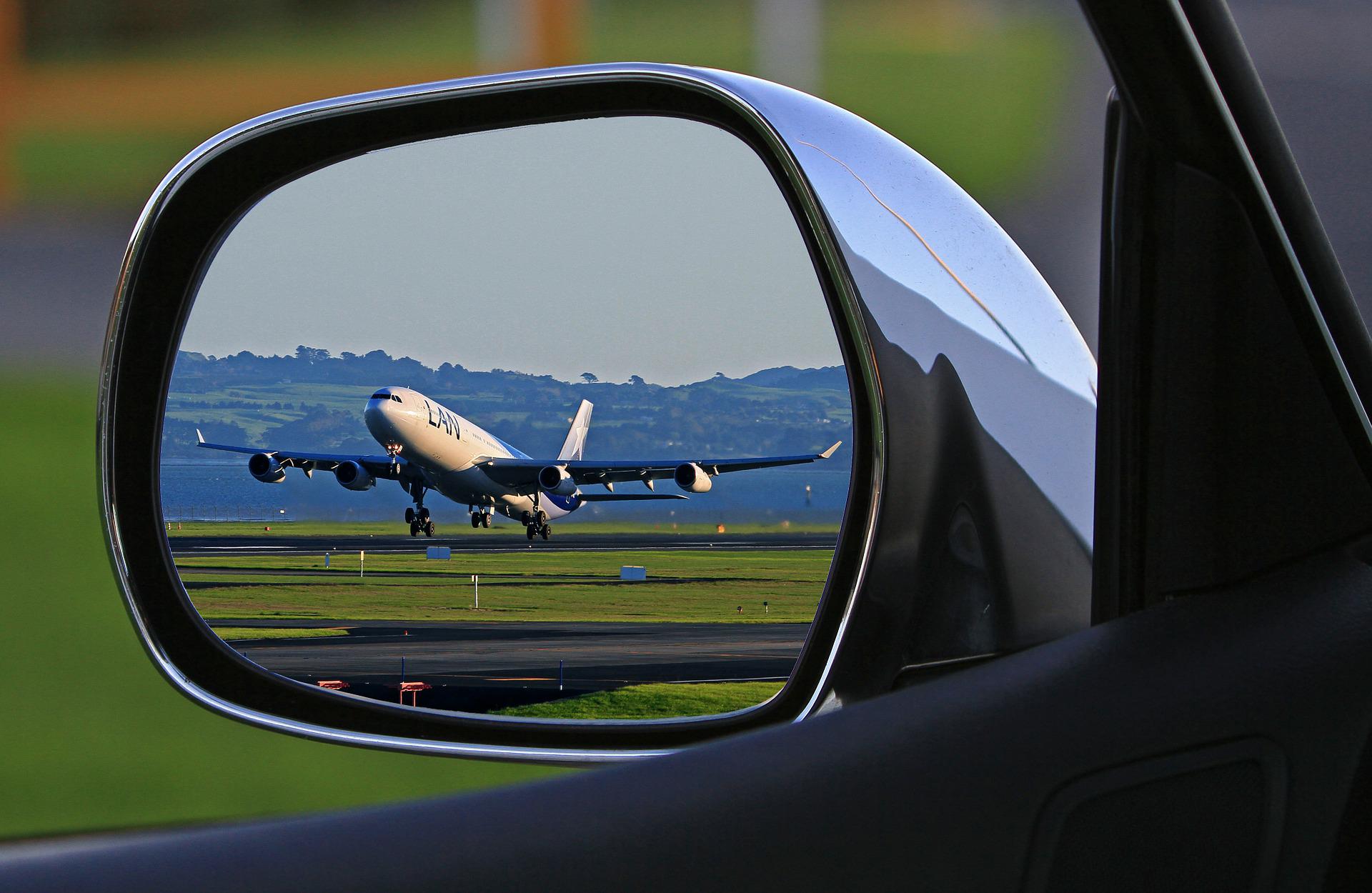 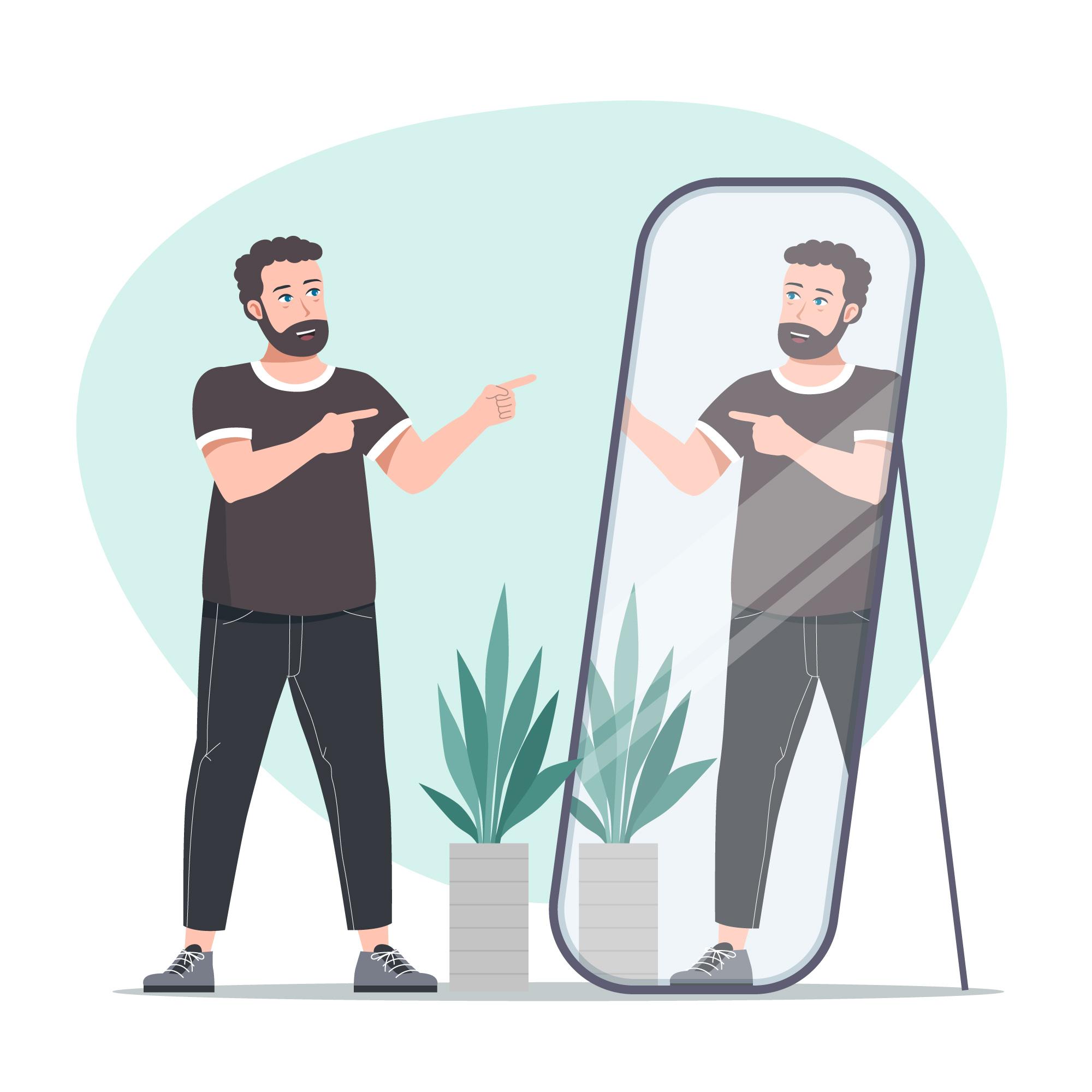 01
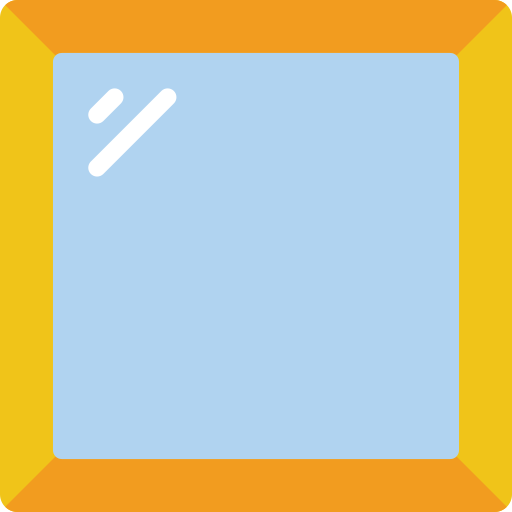 Tính Chất Ảnh Tạo Bởi Gương Phẳng
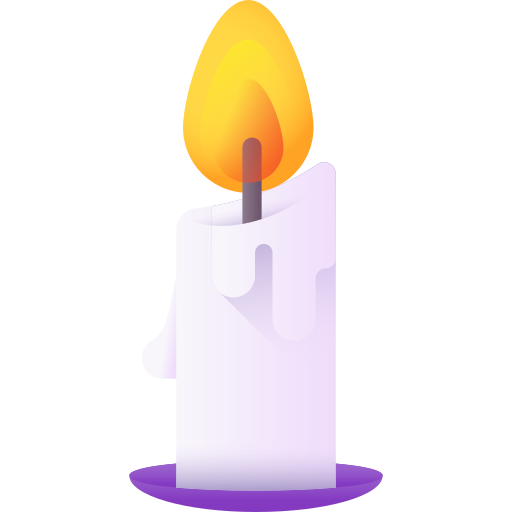 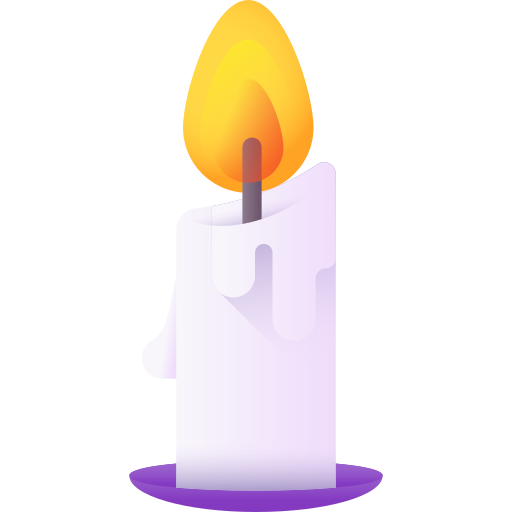 Một số khái niệm
Một đối tượng phát ra ánh sáng đến một dụng cụ quang học nào đó gọi là                       đối với dụng cụ quang học đó
VẬT
Một đối tượng tạo thành từ các tia sáng sau khi đi qua dụng cụ quang học nào được gọi là                       đối với dụng cụ quang học đó
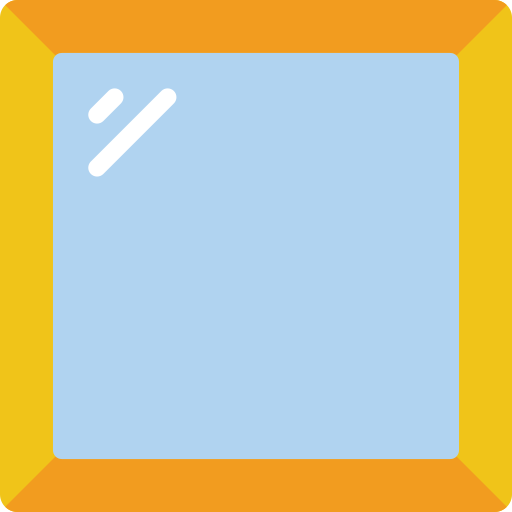 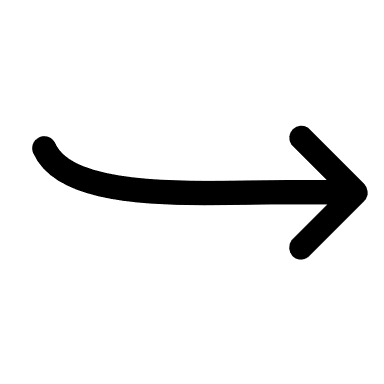 dụng cụ quang học
ẢNH
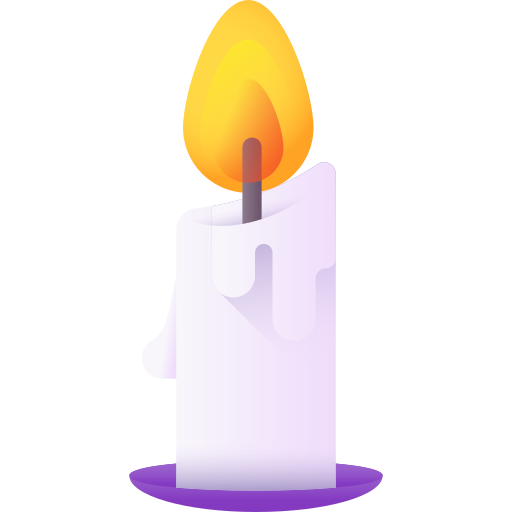 ẢNH
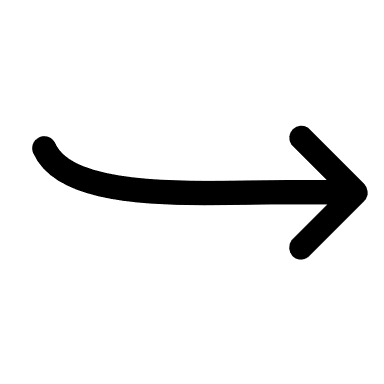 Là ảnh chúng ta quan sát được nhưng không thể xuất hiện trên tờ giấy, tấm bìa, màn ...
ẢNH ẢO
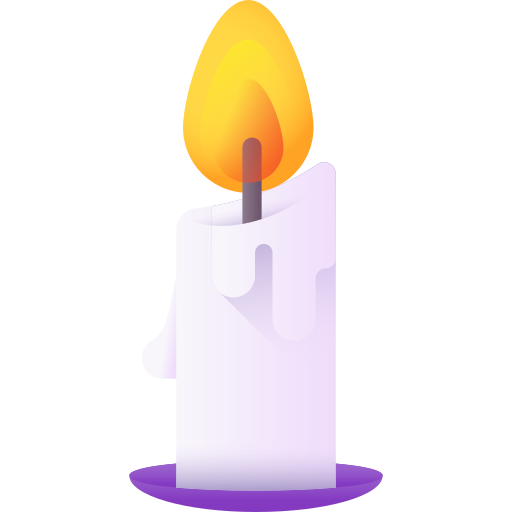 VẬT
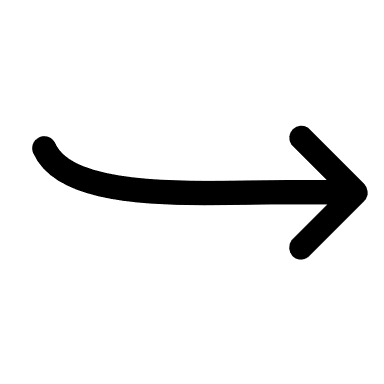 Là ảnh chúng ta có thể quan sát trực tiếp được trên tờ giấy, tấm bìa, màn ...
ẢNH THẬT
1. Tính Chất Ảnh Tạo Bởi Gương Phẳng
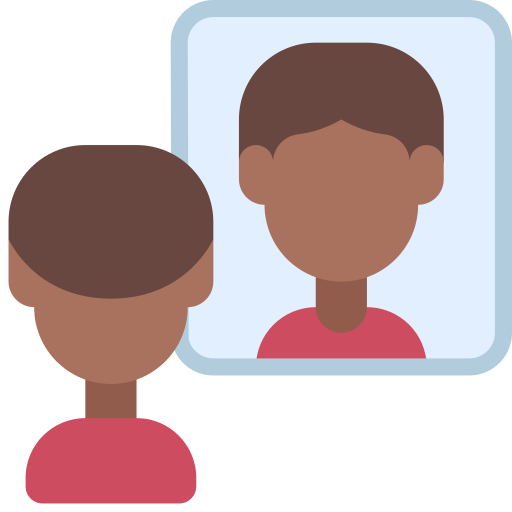 Thí nghiệm 1
CHUẨN BỊ
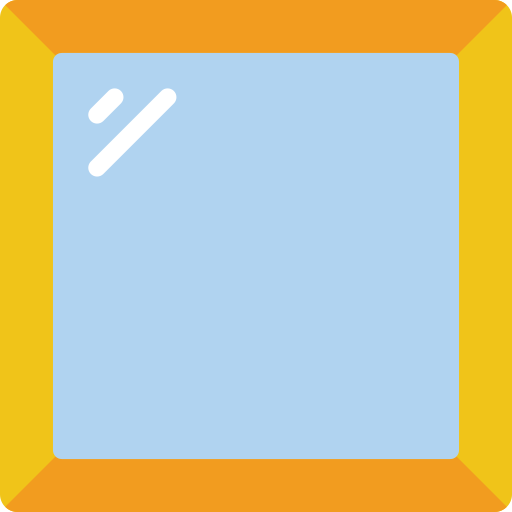 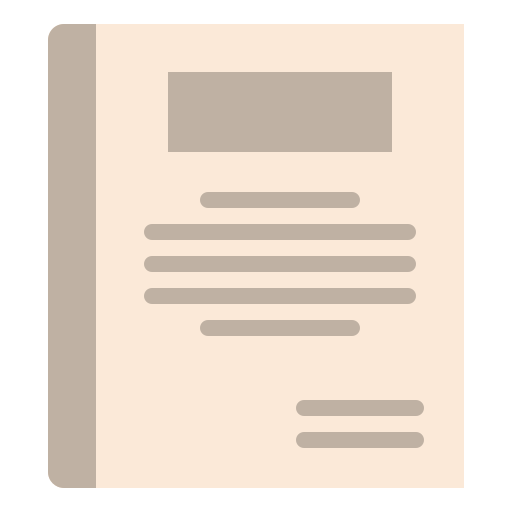 Một gương phẳng
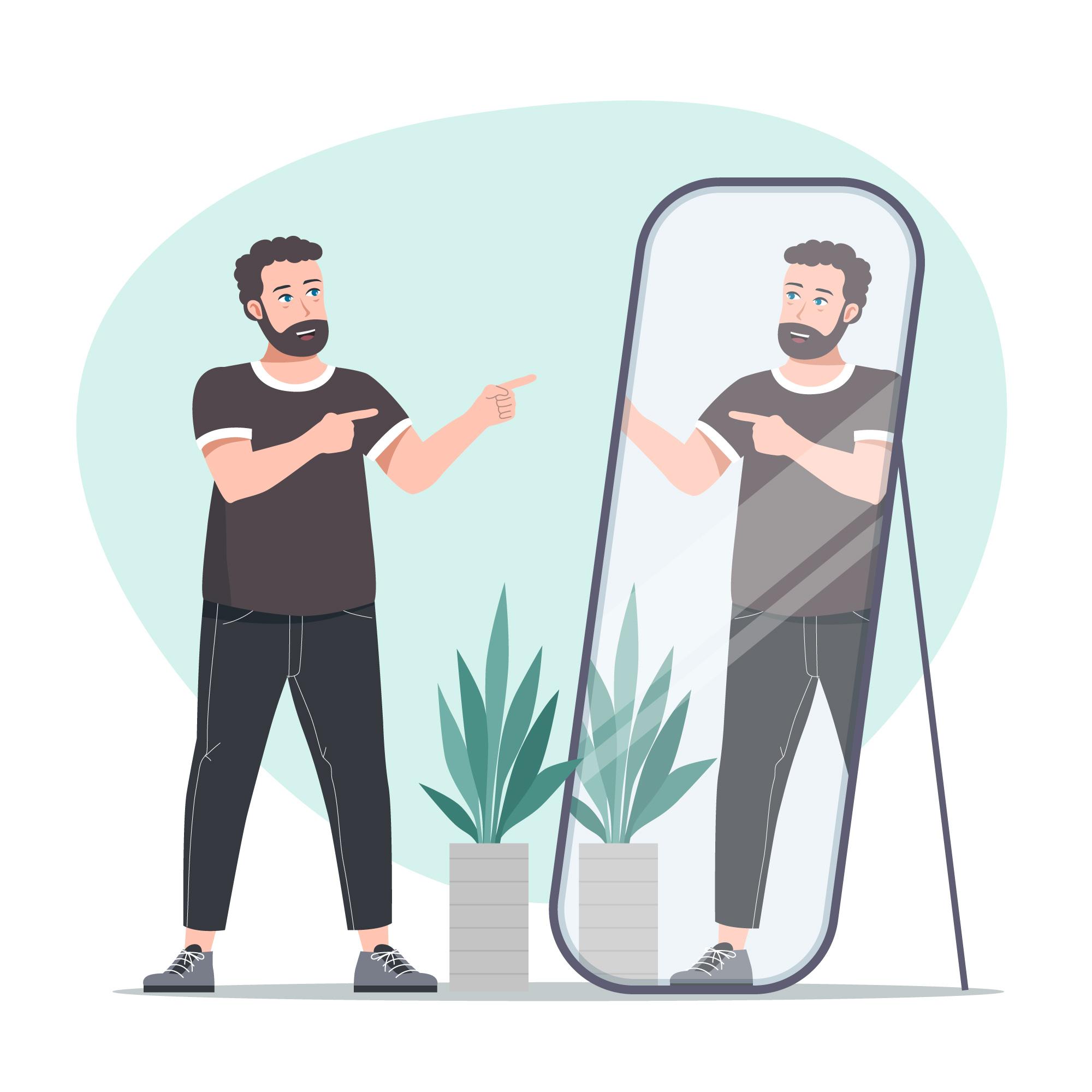 1. Tính Chất Ảnh Tạo Bởi Gương Phẳng
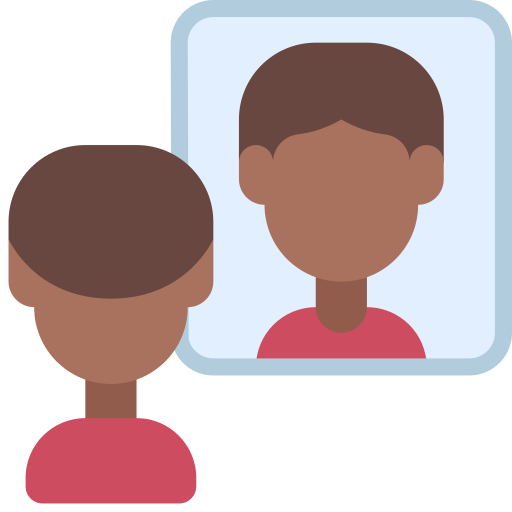 Thí nghiệm 1
CHUẨN BỊ
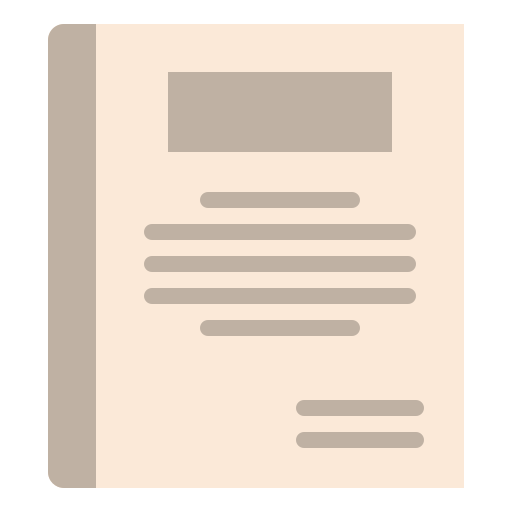 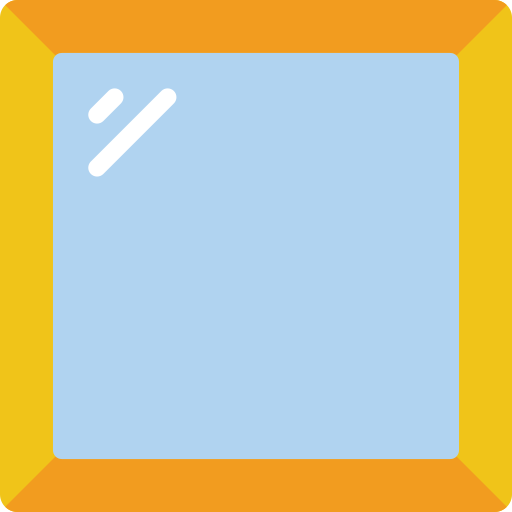 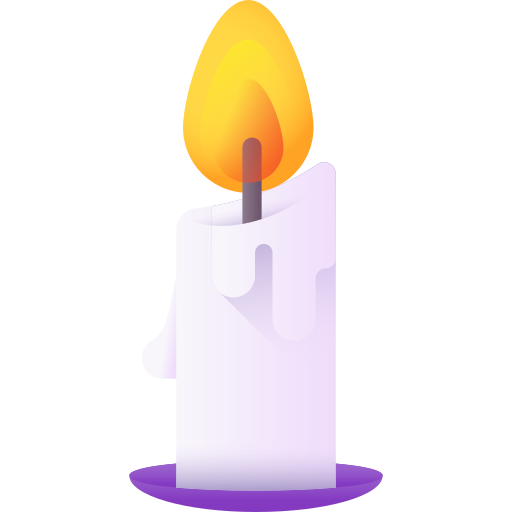 Một gương phẳng
1 tấm bìa làm màn chắn
1. Tính Chất Ảnh Tạo Bởi Gương Phẳng
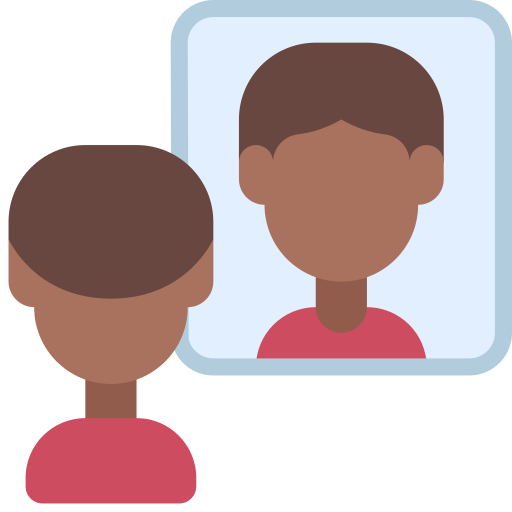 Thí nghiệm 1
CHUẨN BỊ
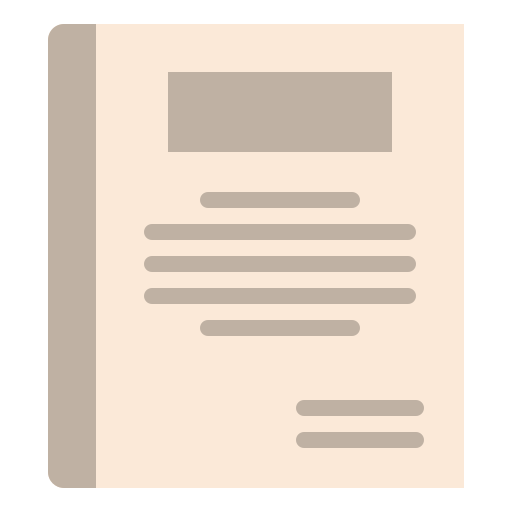 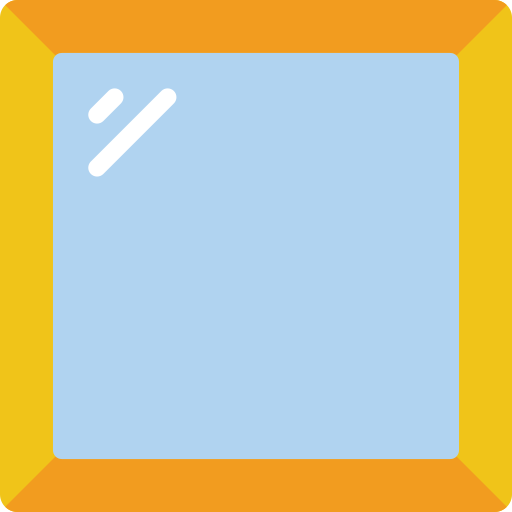 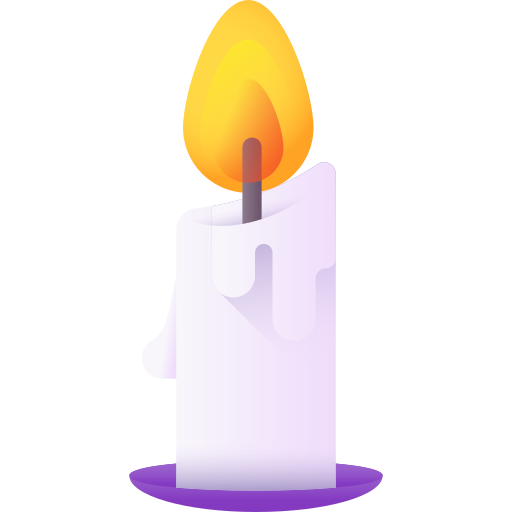 1 cây nến
1 tấm bìa làm màn chắn
Một gương phẳng
1. Tính Chất Ảnh Tạo Bởi Gương Phẳng
Thí nghiệm 1
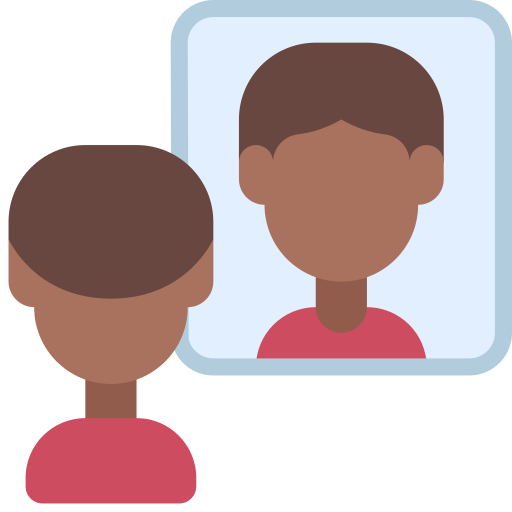 TIẾN HÀNH THÍ NGHIỆM
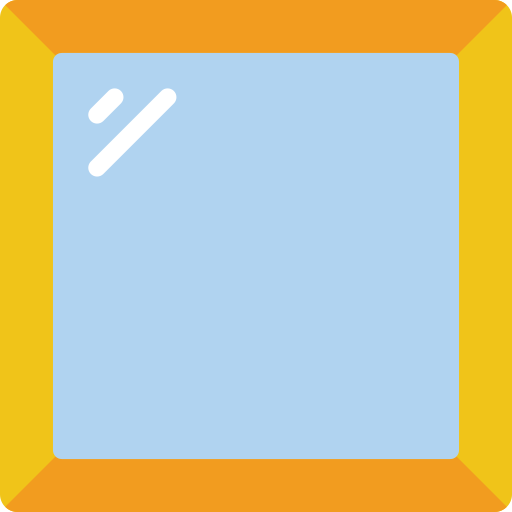 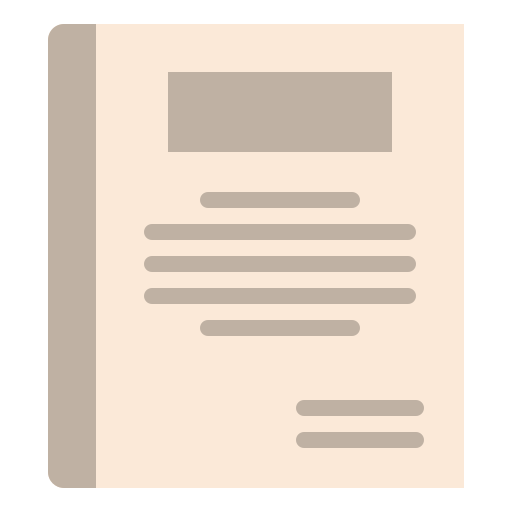 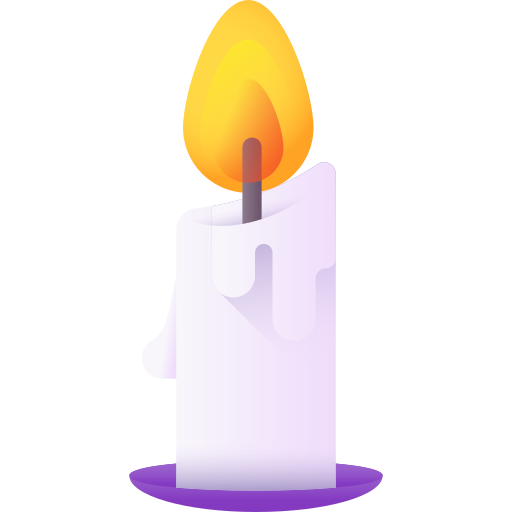 Bước 1: Đặt gương phẳng thẳng đứng trên mặt bàn
1. Tính Chất Ảnh Tạo Bởi Gương Phẳng
Thí nghiệm 1
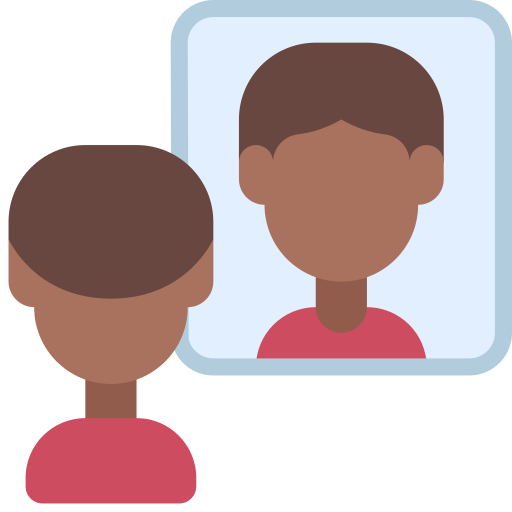 TIẾN HÀNH THÍ NGHIỆM
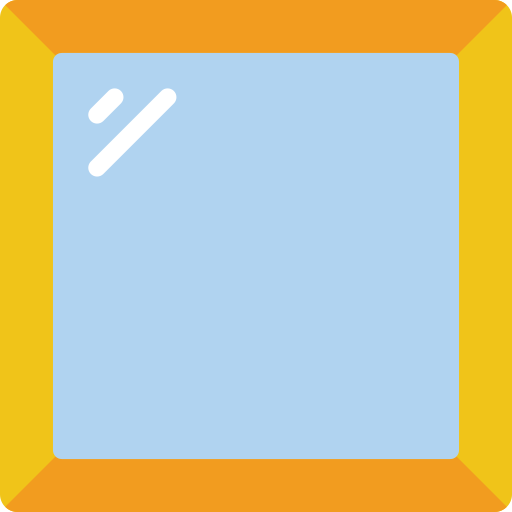 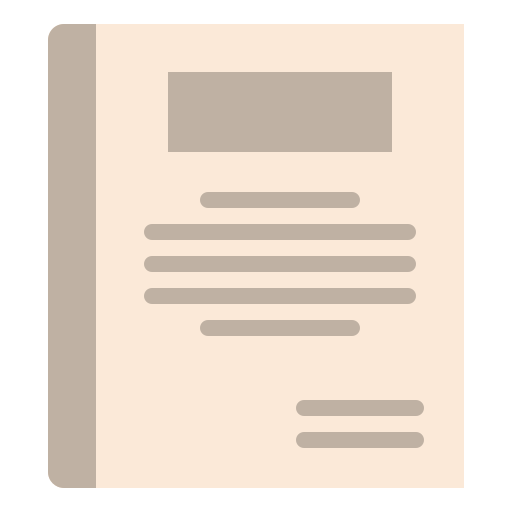 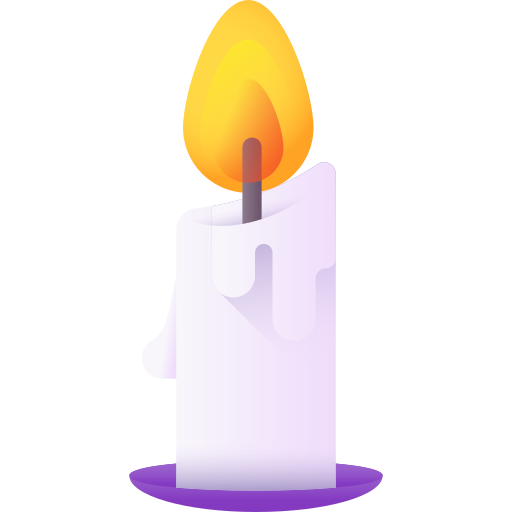 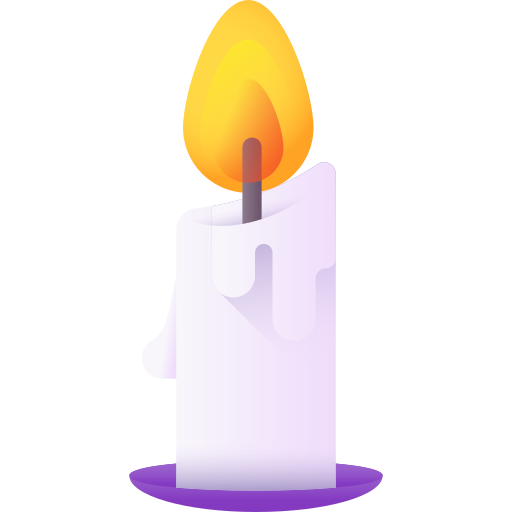 Bước 2: Đặt nến được thắp sáng ở trước gương và quan sát ảnh của nó trong gương
1. Tính Chất Ảnh Tạo Bởi Gương Phẳng
Thí nghiệm 1
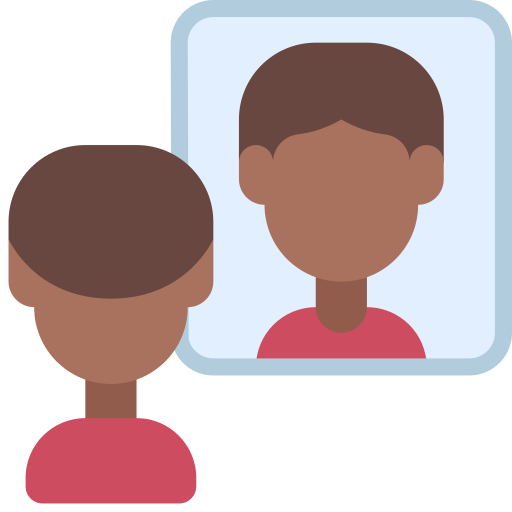 TIẾN HÀNH THÍ NGHIỆM
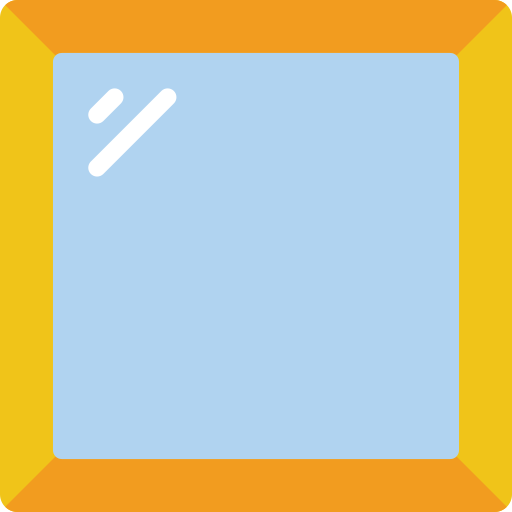 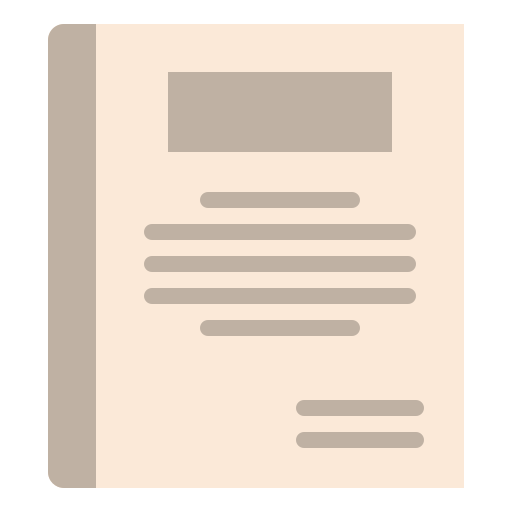 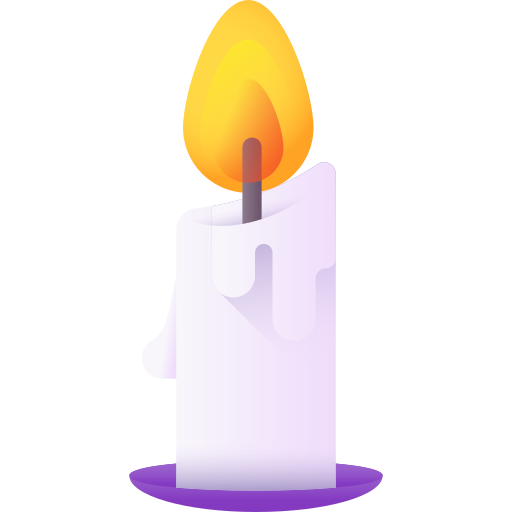 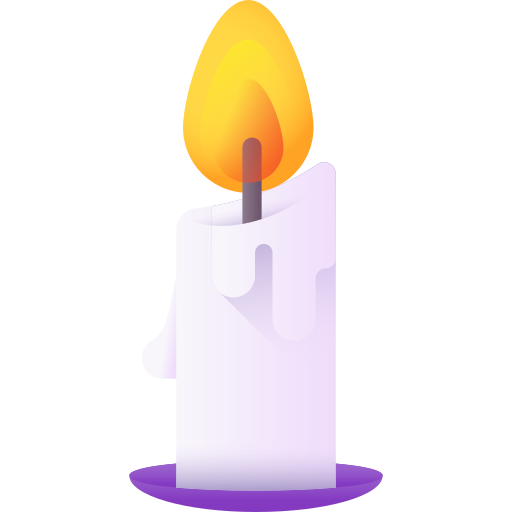 Bước 3: Dùng tấm bìa đặt phía sau gương để kiểm tra xem có hứng được ảnh cảu nến tạo bởi gương phẳng không
1. Tính Chất Ảnh Tạo Bởi Gương Phẳng
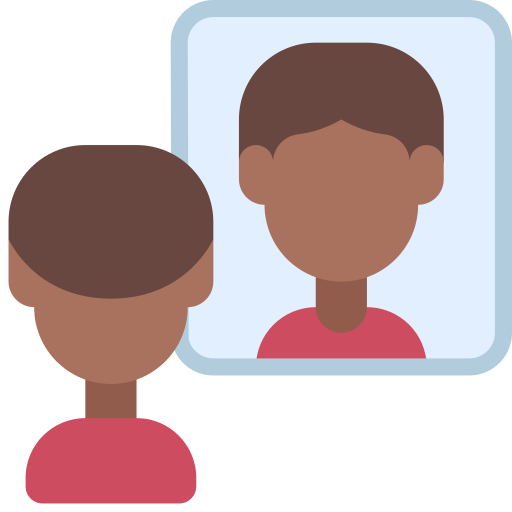 Từ thí nghiệm 1, em hãy cho biết ảnh của nến tạo bởi gương phẳng có hứng được trên màn chắn không. Điều đó cho thấy ảnh của vật tạo bởi gương phẳng có tính chất gì?
1. Tính Chất Ảnh Tạo Bởi Gương Phẳng
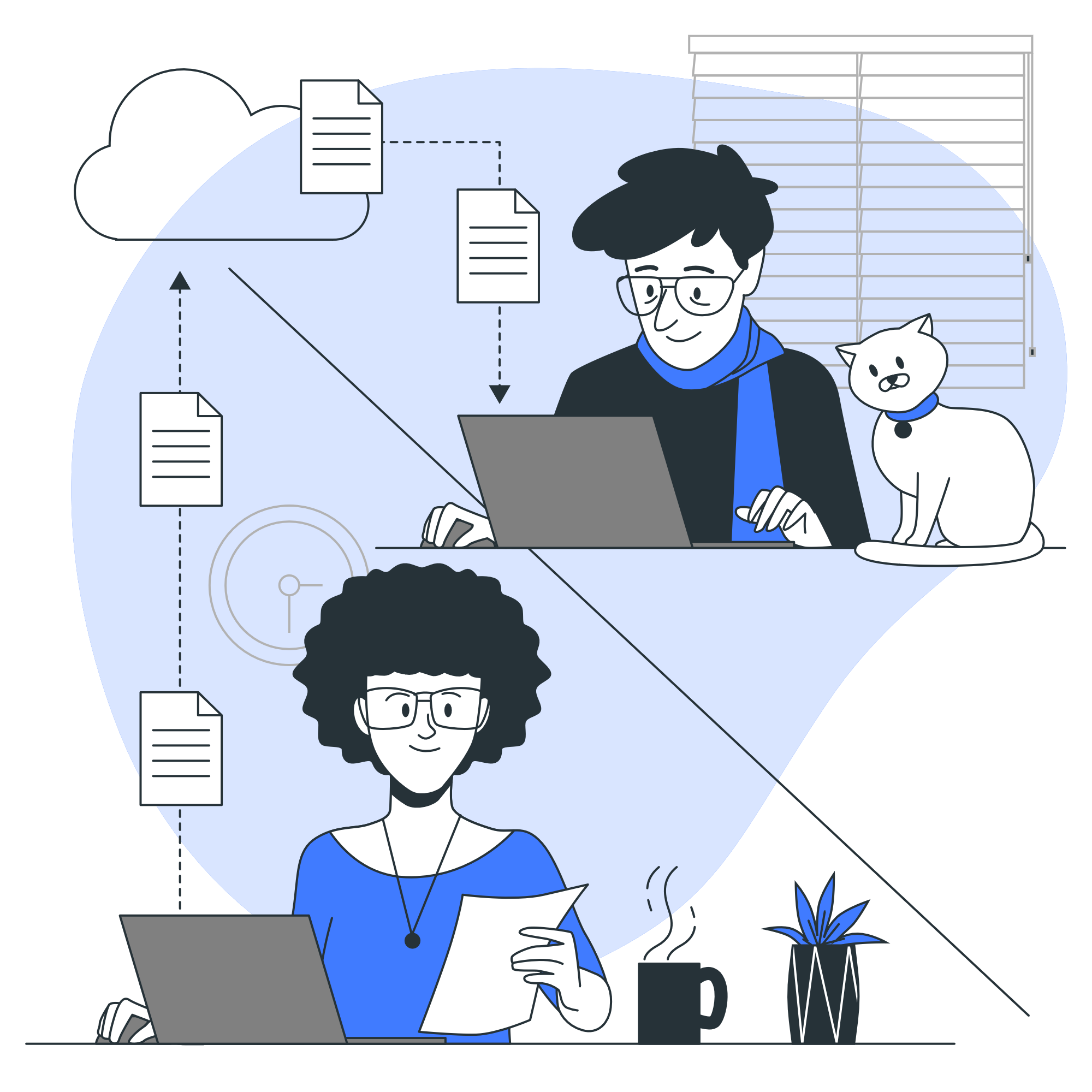 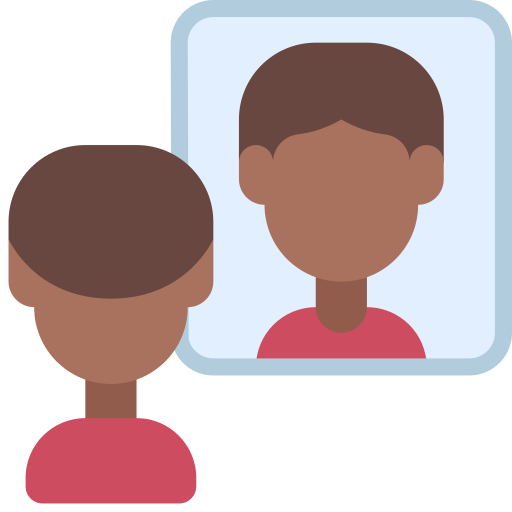 Ảnh của nến tạo bởi gương phẳng không hứng được trên màn chắn.
=> Ảnh của vật tạo bởi gương phẳng là ảnh ảo
1. Tính Chất Ảnh Tạo Bởi Gương Phẳng
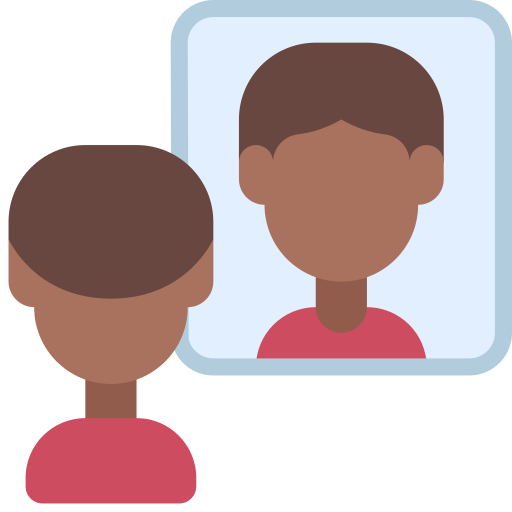 Thí nghiệm 2
CHUẨN BỊ
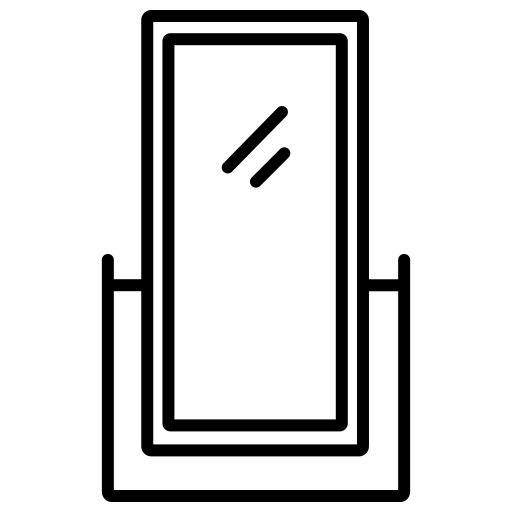 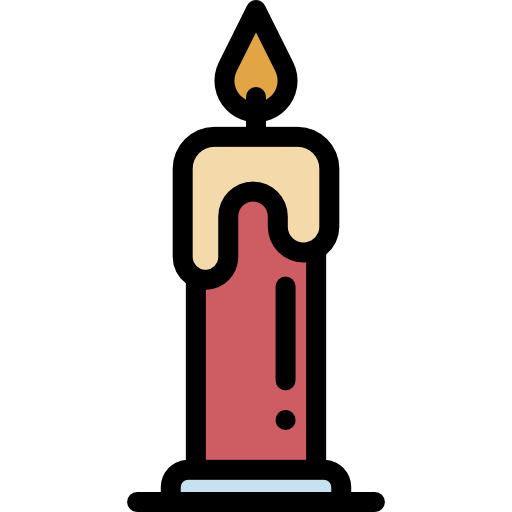 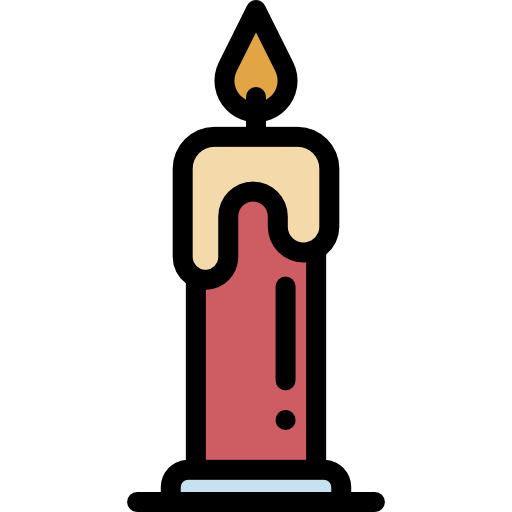 Một tấm kính trong suốt gắn vào giá đỡ
1. Tính Chất Ảnh Tạo Bởi Gương Phẳng
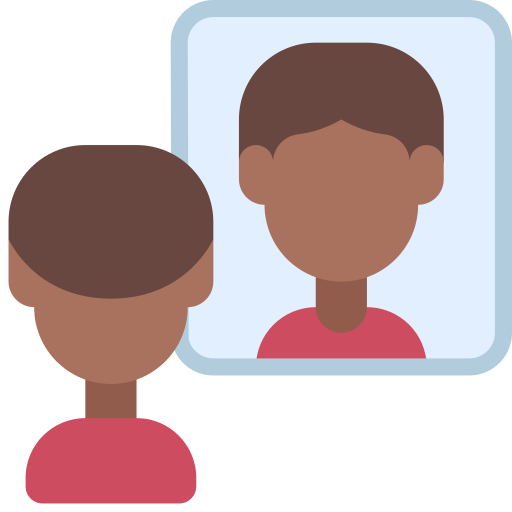 Thí nghiệm 2
CHUẨN BỊ
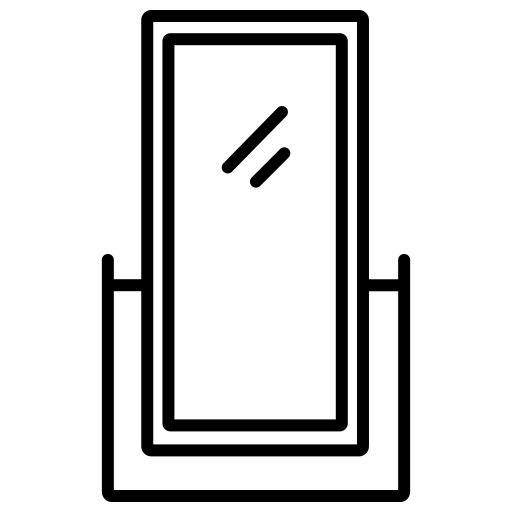 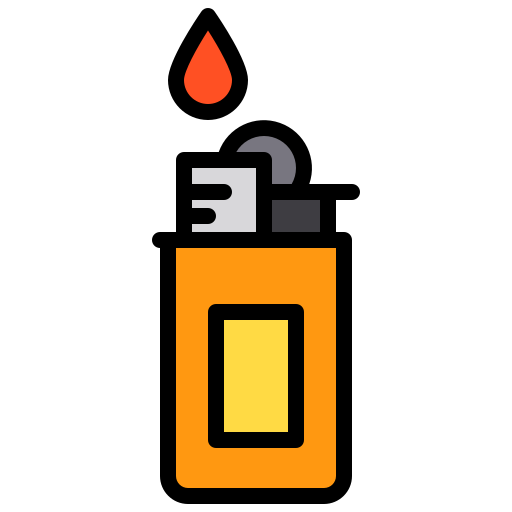 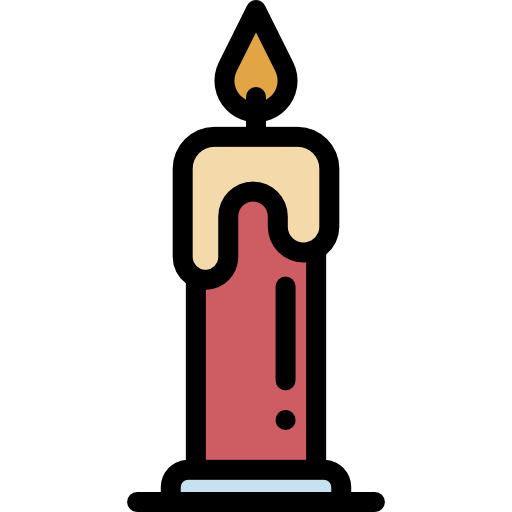 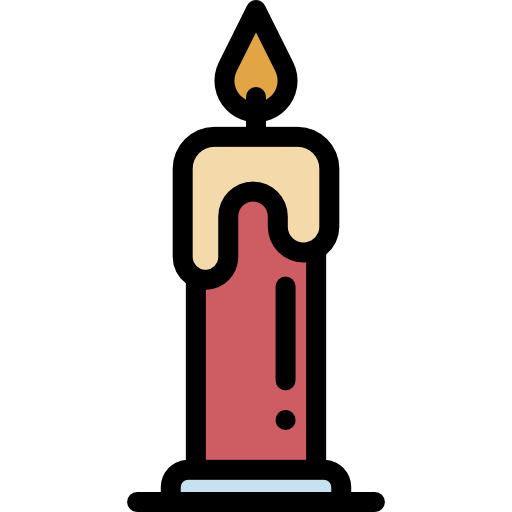 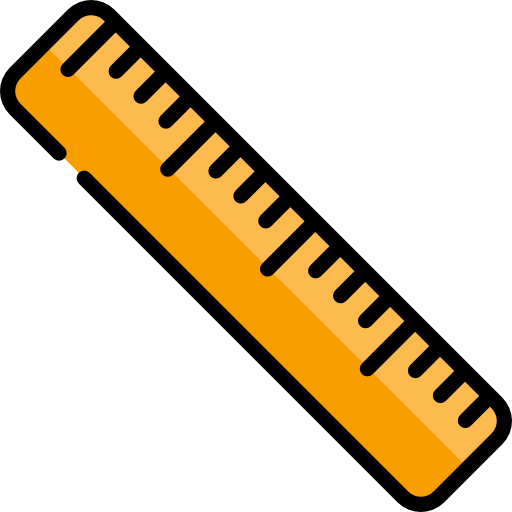 Thước
Bật lửa
Hai cây nến giống hệt nhau
Một tấm kính trong suốt gắn vào giá đỡ
1. Tính Chất Ảnh Tạo Bởi Gương Phẳng
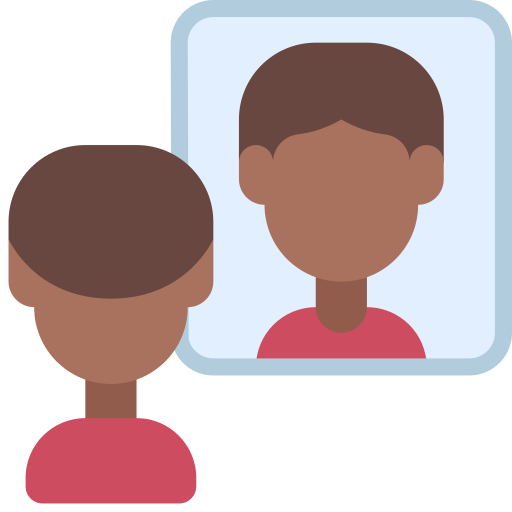 Trong thí nghiệm 2, vì sao cần thay gương phẳng bằng tấm kính trong suốt.
1. Tính Chất Ảnh Tạo Bởi Gương Phẳng
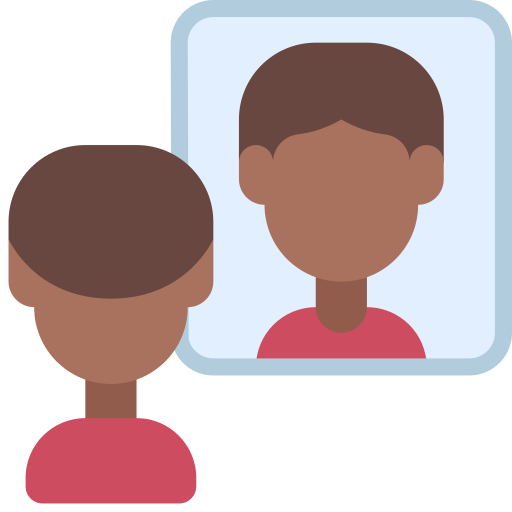 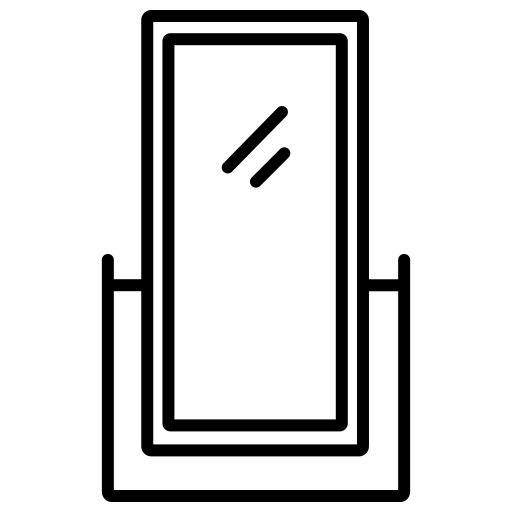 Ta thay gương phẳng bằng kính vì kính trong phản xạ một phần ánh sáng giúp ta quan sát được ảnh, đồng thời cho ánh sáng đi qua nên ta thấy được nến đặt sau gương, điều này giúp ta dễ dàng quan sát và đo khoảng cách
1. Tính Chất Ảnh Tạo Bởi Gương Phẳng
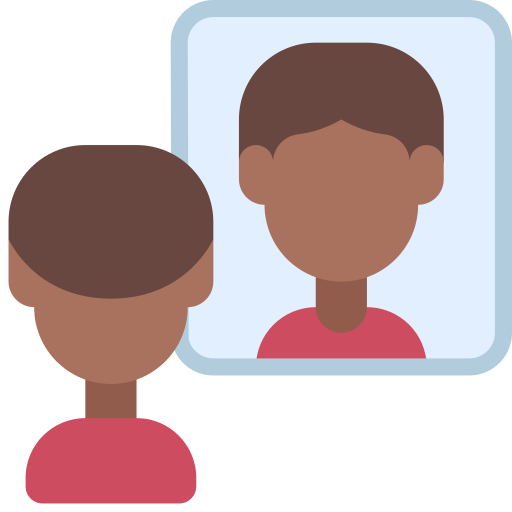 Thí nghiệm 2
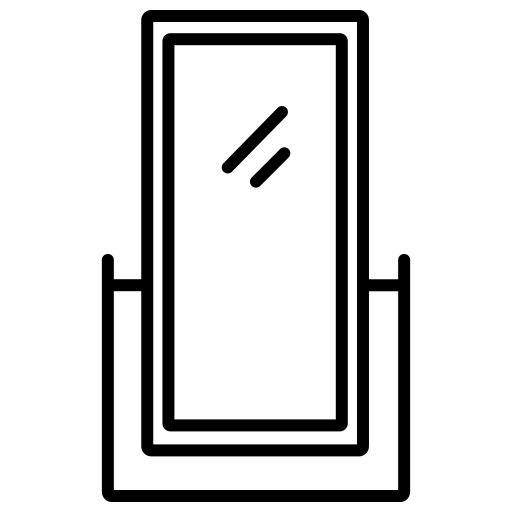 TIẾN HÀNH THÍ NGHIỆM
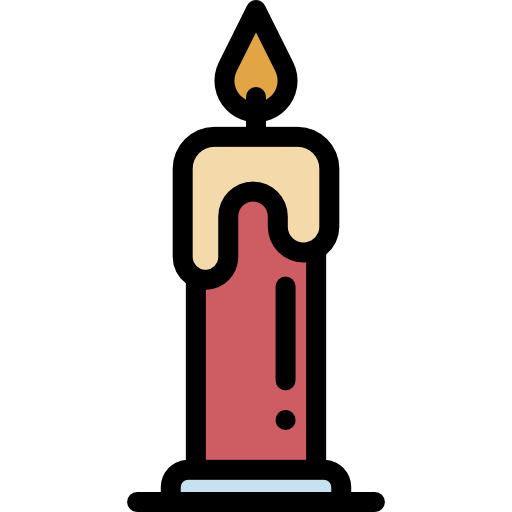 Đặt nến 1 trước tấm kính 3cm và quan sát ảnh của nến 1 qua kính
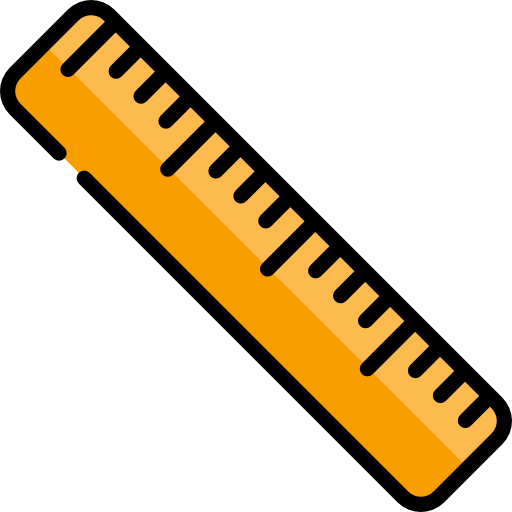 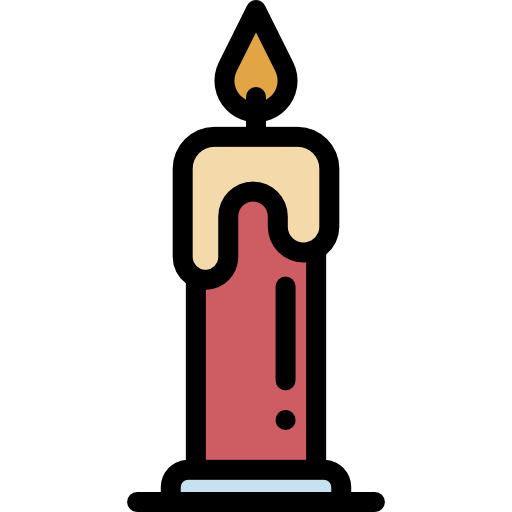 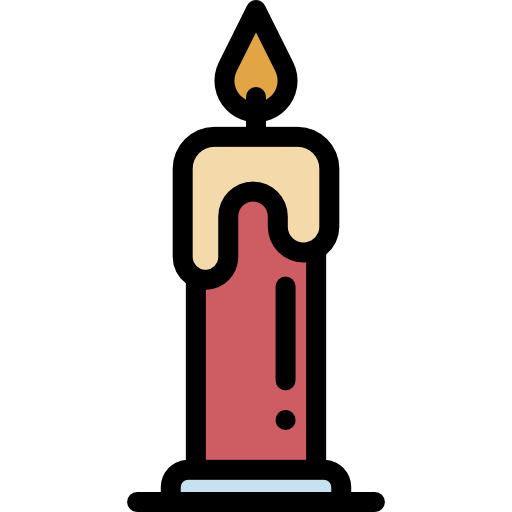 Đặt thêm nến 2 phía sau tấm kính sao cho nó trùng với vị trí ảnh của nến 1
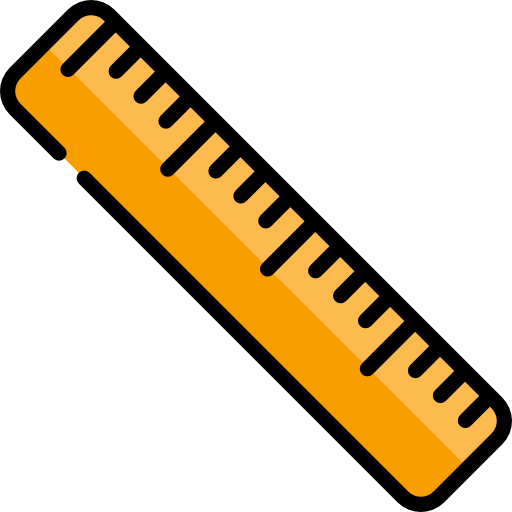 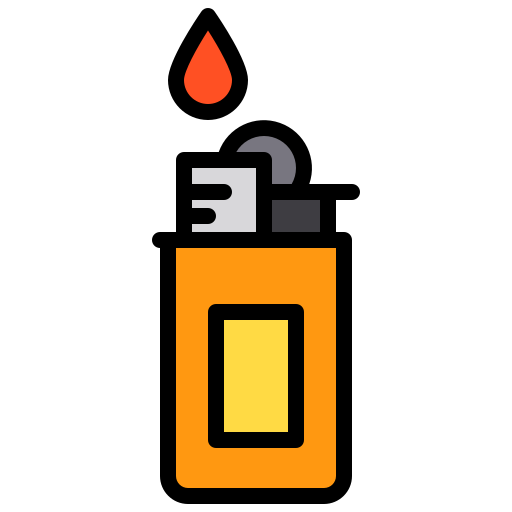 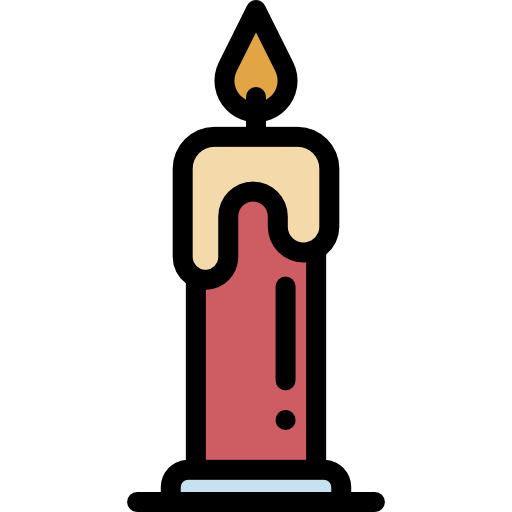 Thắp sáng nến 1 và quan sát nến 2
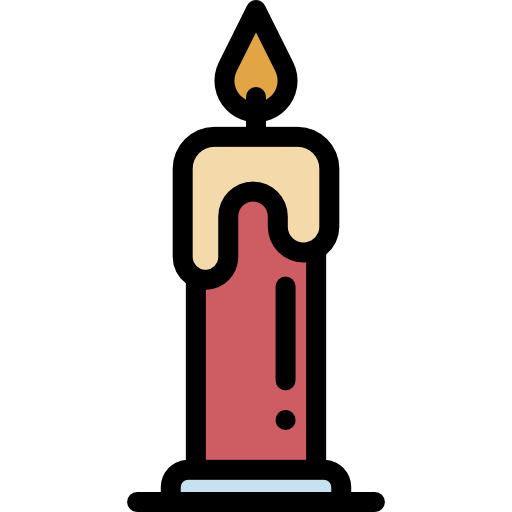 1. Tính Chất Ảnh Tạo Bởi Gương Phẳng
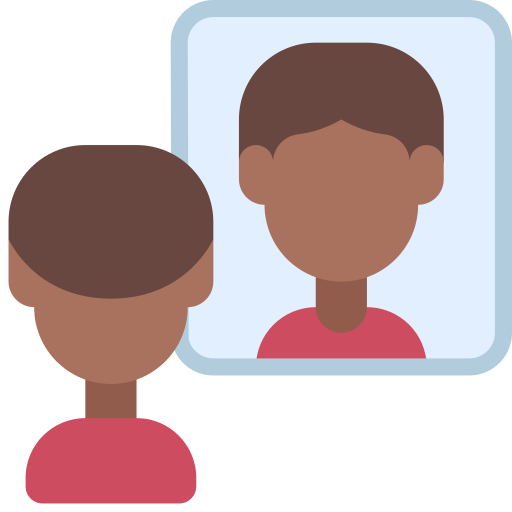 Sau khi thắp sáng nến 1, nhìn vào gương, em có thấy dường như nến 2 cũng "sáng lên"? Giải thích.
1. Tính Chất Ảnh Tạo Bởi Gương Phẳng
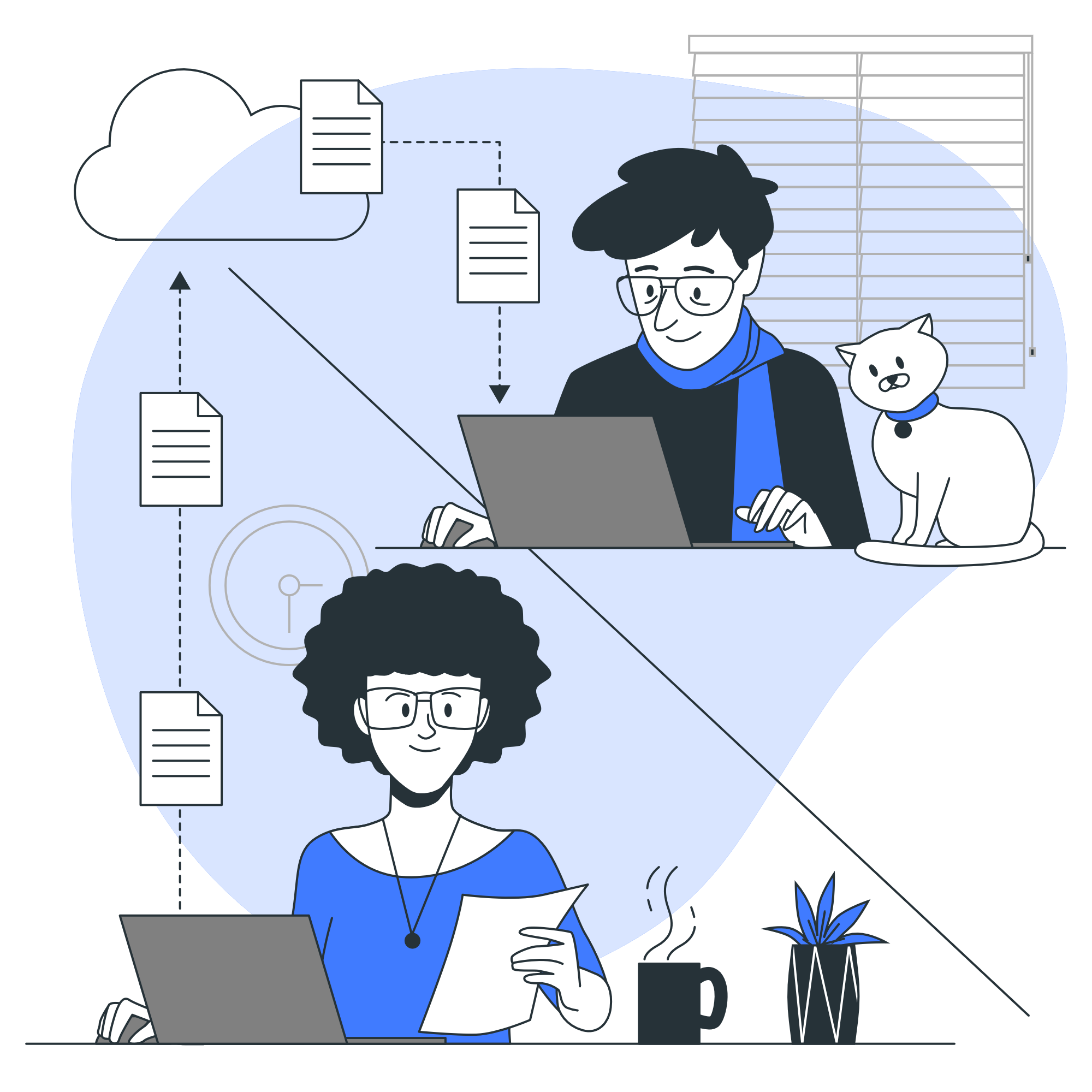 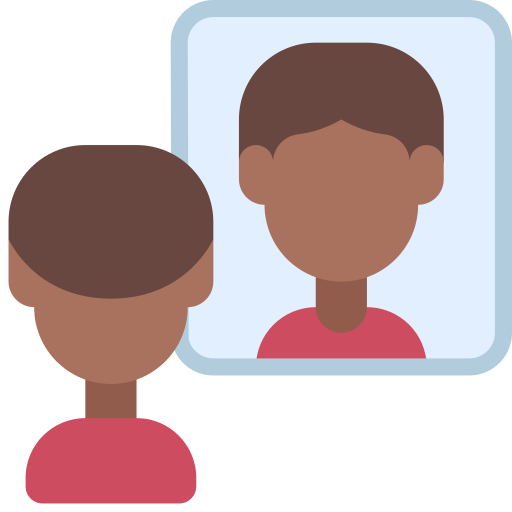 Vì độ lớn của nến 2 bằng với ảnh của nến 1 và nến 2 trùng với ảnh nến 1 nên khi thắp sáng nến 1, ảnh của nó xuất hiện đúng vị trí phần trên của nến 2 khiến nó dường như cũng sáng lên.
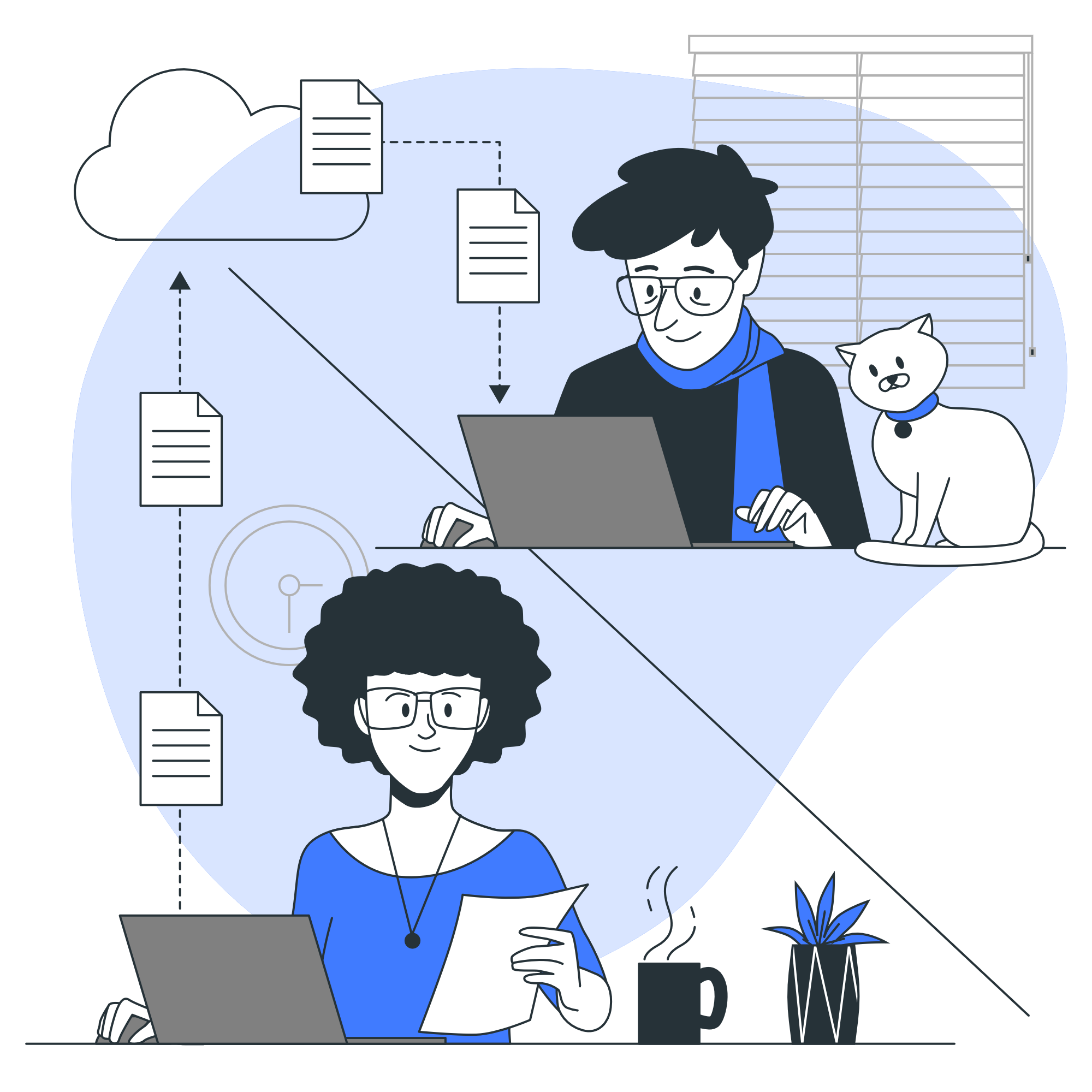 1. Tính Chất Ảnh Tạo Bởi Gương Phẳng
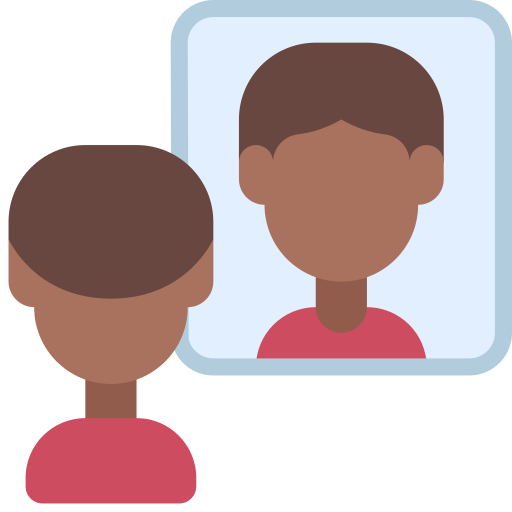 Từ thí nghiệm 2, hãy nêu nhận xét về:
a) Khoảng cách từ ảnh đến gương phẳng so với khoảng cách từ vật đến gương.
b) Độ lớn của ảnh tạo bới gương phẳng so với độ lớn của vật.
1. Tính Chất Ảnh Tạo Bởi Gương Phẳng
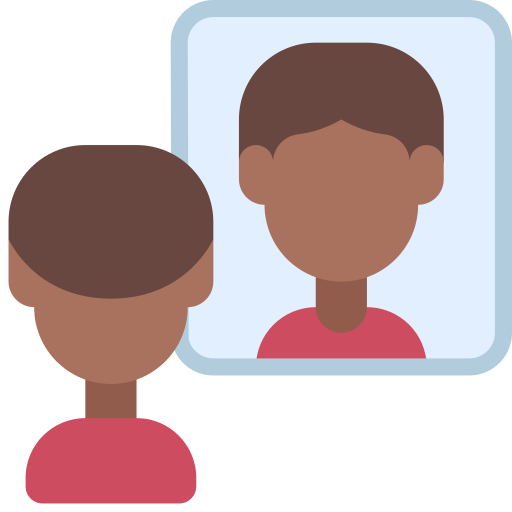 a) Khoảng cách từ ảnh đến gương phẳng bằng khoảng cách từ vật đến gương.
b) Độ lớn của ảnh tạo bới gương phẳng bằng độ lớn của vật.
1. Tính Chất Ảnh Tạo Bởi Gương Phẳng
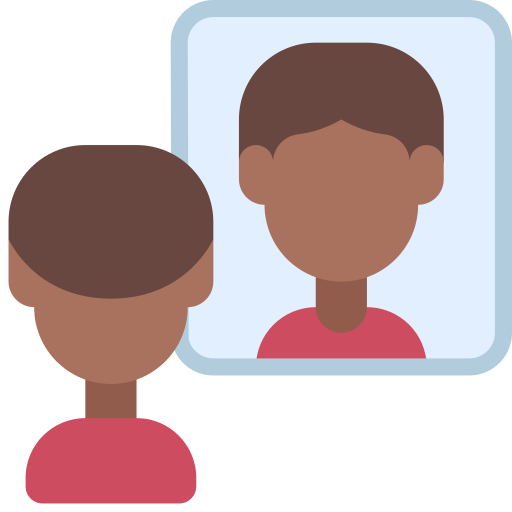 Ảnh ảo, cùng chiều với vật
Khoảng cách từ ảnh đến gương bằng khoảng cách từ vật đến gương
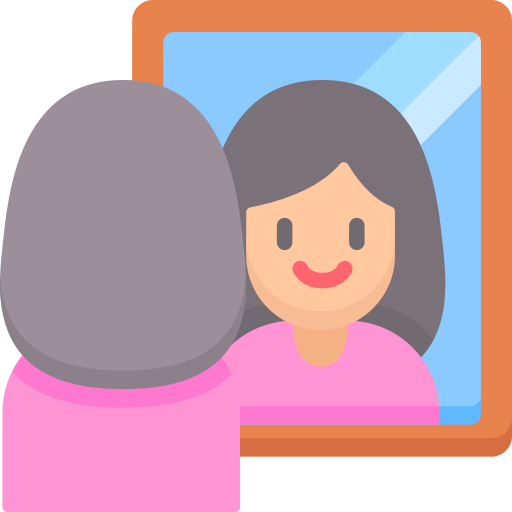 Ảnh của một vật tạo bởi gương phẳng
Độ lớn bằng vật
Không hứng được trên  chắn
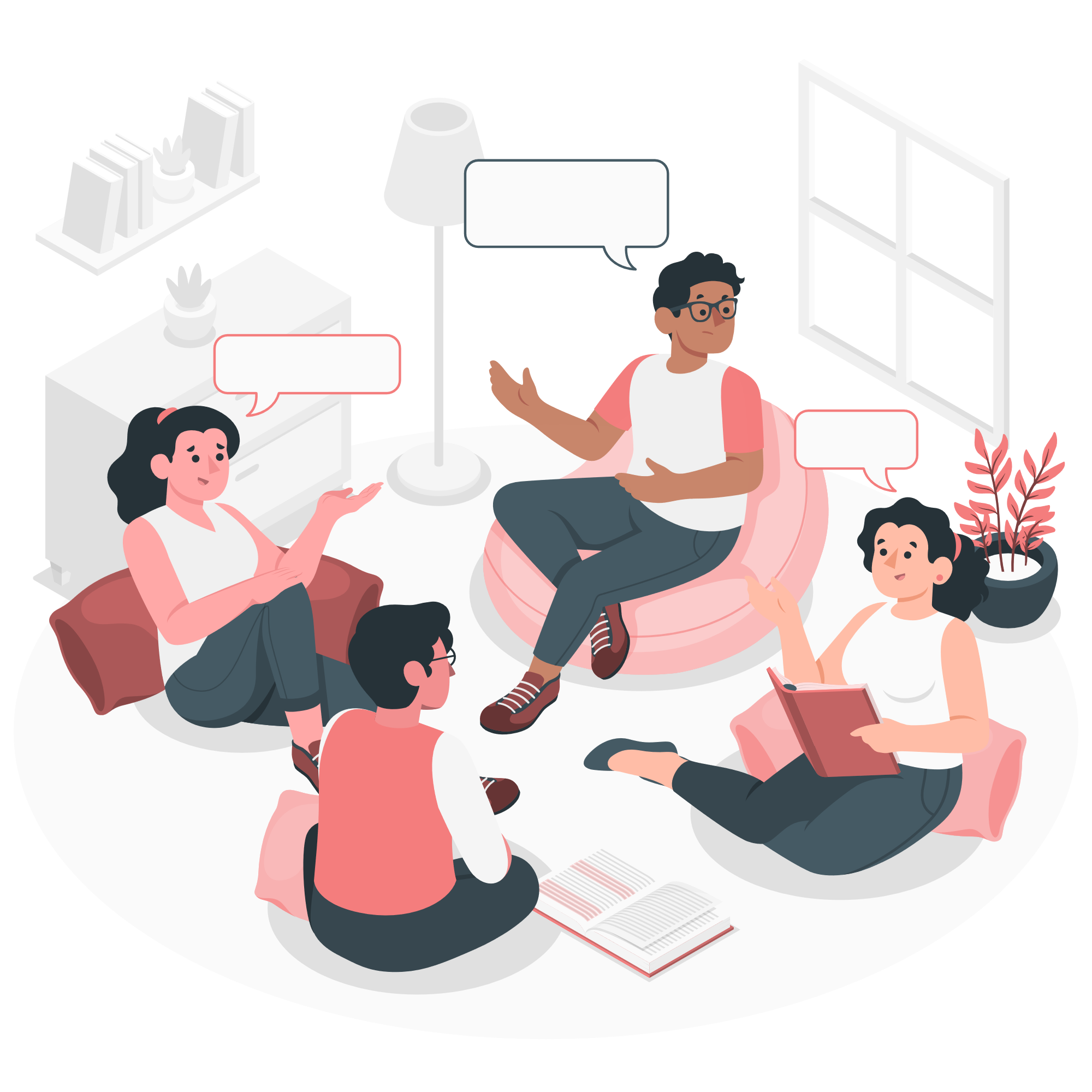 1. Tính Chất Ảnh Tạo Bởi Gương Phẳng
02
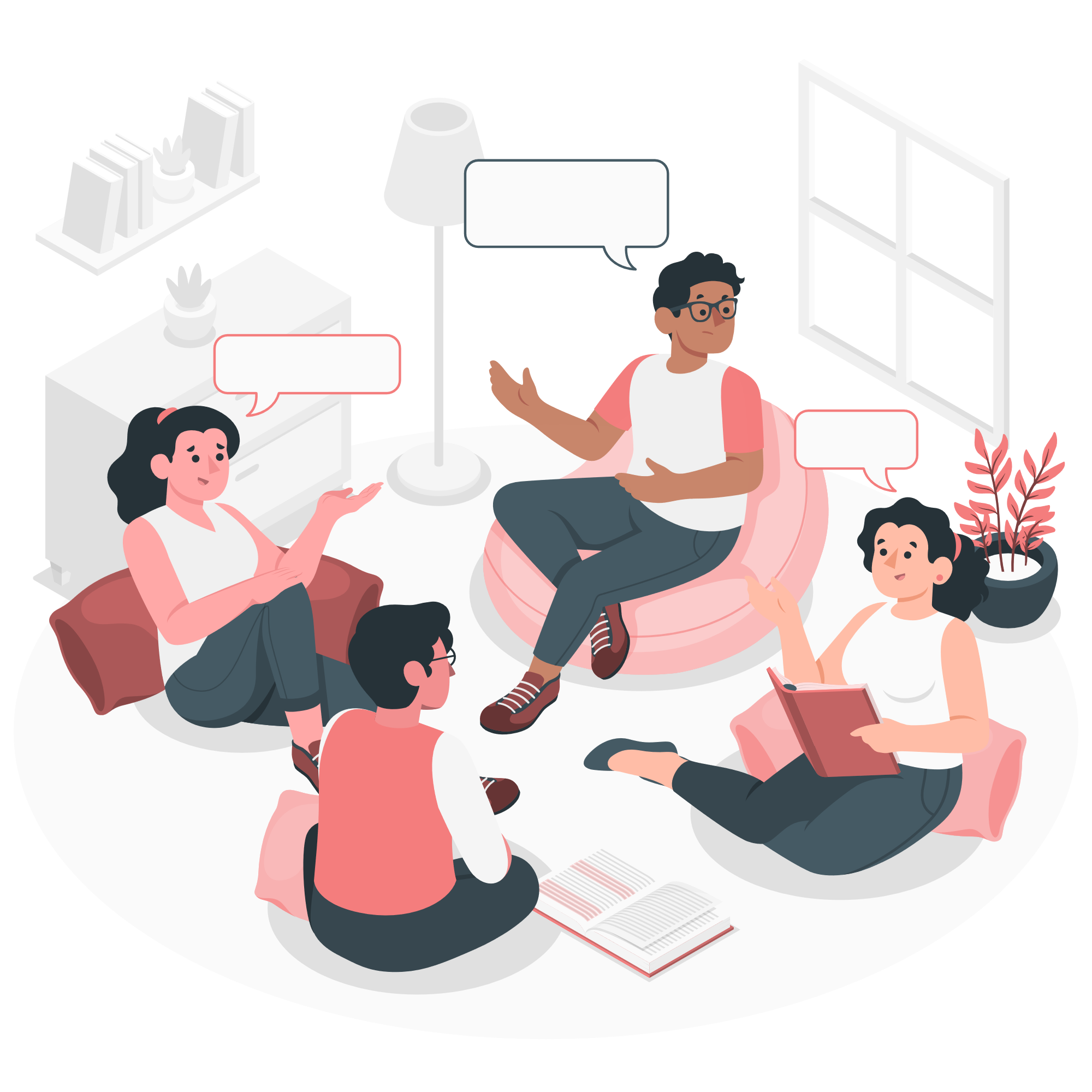 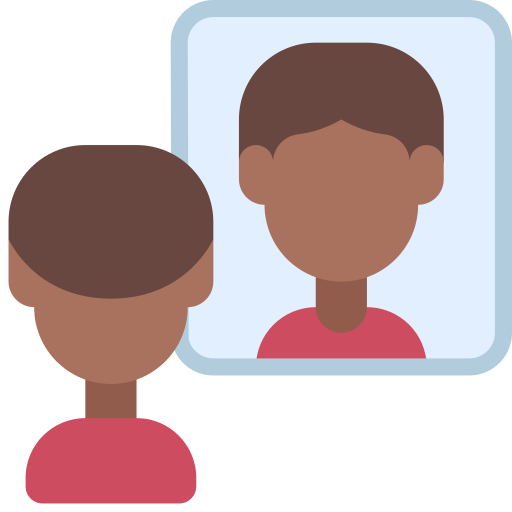 Dựng Ảnh Một Vật Tạo Bởi Gương Phẳng
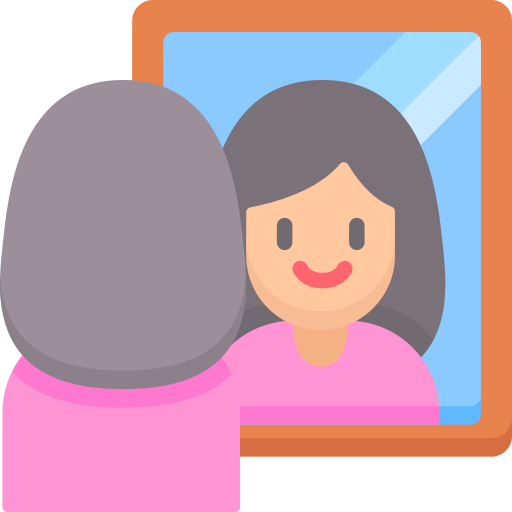 Ảnh của một vật tạo bởi gương phẳng
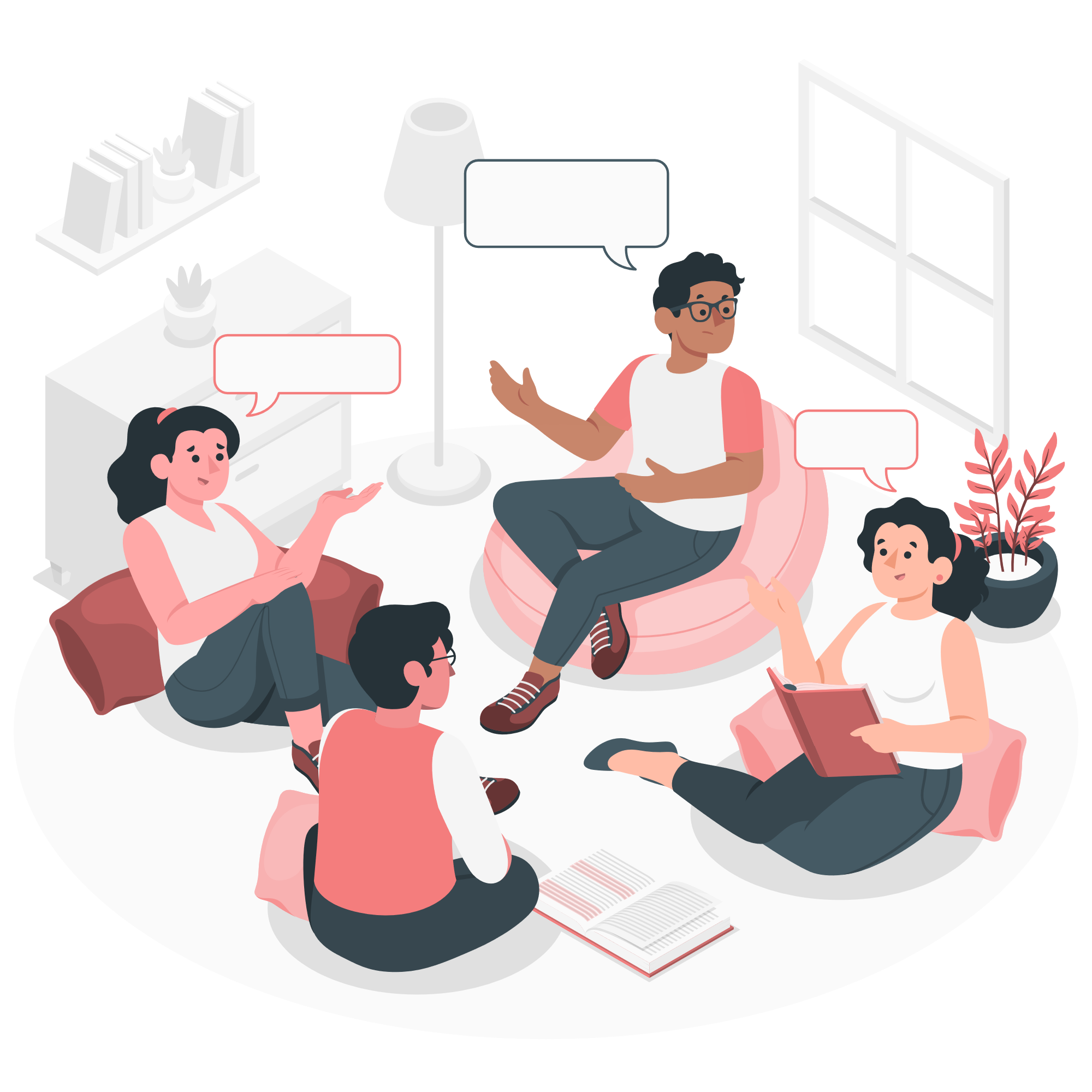 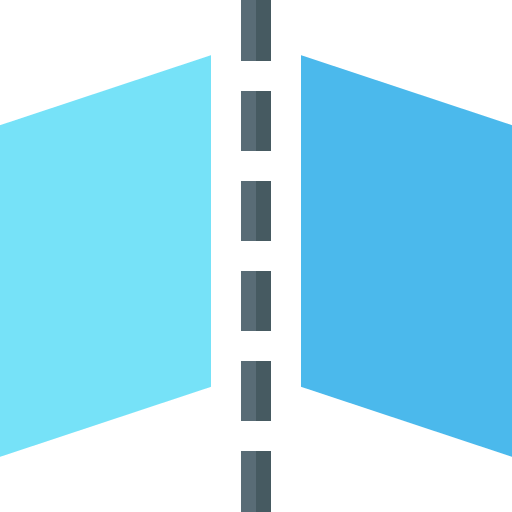 2. Dựng Ảnh Của Một Vật Tạo Bởi Gương Phẳng
Dựng ảnh của 1 điểm sáng S
Cách 1: Áp dụng đính luật phản xạ ánh sáng
Từ S vẽ 2 tia sáng tới SI và SK đến gặp gương tại I và K
Bước 1:
S
S′
Vẽ pháp tuyến IN và KN′
Bước 2:
I
Vẽ 2 tia phản xạ tương ứng IR và KR′ sao cho góc phản xạ bằng góc tới
N
H
N′
Bước 3:
Kéo dài IR và KR′ cắt nhau tại S′ → S′ là ảnh ảo của S
K
R
R′
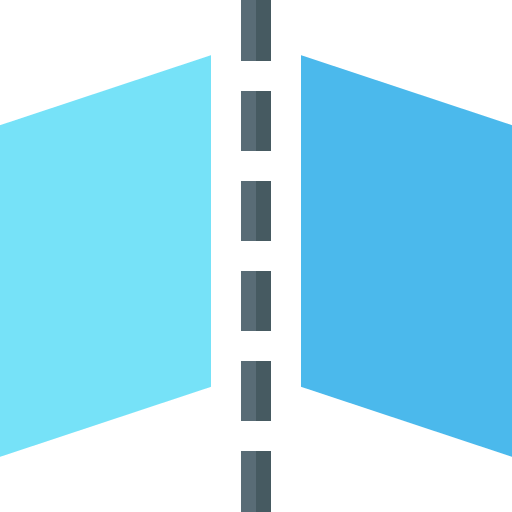 2. Dựng Ảnh Của Một Vật Tạo Bởi Gương Phẳng
Dựng ảnh của 1 điểm sáng S
Cách 2: Áp dụng tính chất ảnh của một vật tạo bởi gương phẳng
S
Từ S vẽ đường vuông góc với gương cắt gương tại H
Bước 1:
H
Xác định điểm S′ trên đường vuông góc đã vẽ sao cho SH = S′H 
→ S′ là ảnh ảo của S
Bước 3:
S
S′
S′
I
N
N′
K
R
R′
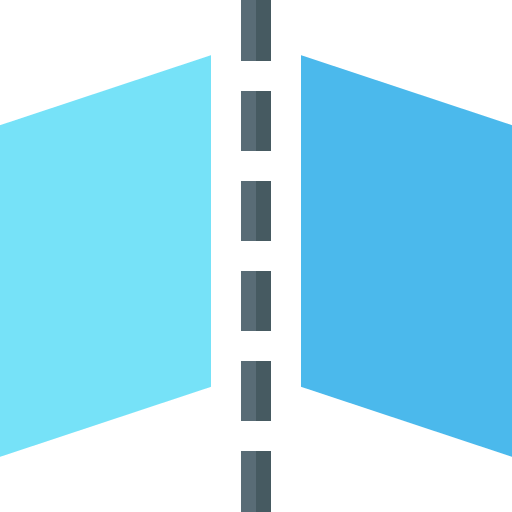 2. Dựng Ảnh Của Một Vật Tạo Bởi Gương Phẳng
Dựng ảnh của 1 vật sáng
Ảnh của 1 vật sáng là tập hợp ảnh của tất cả các điểm trên vật
Ảnh của 1 vật tạo bởi gương phẳng được vẽ đối xứng với vật qua gương phẳng
Bước 1:
Xác định các điểm đặc trưng của vật sáng
K
B′
B
Bước 2:
Vẽ ảnh của các điểm đó qua gương phẳng
Bước 3:
A′
A
H
Nối ảnh của các điểm lại ta được ảnh của vật
S
H
S′
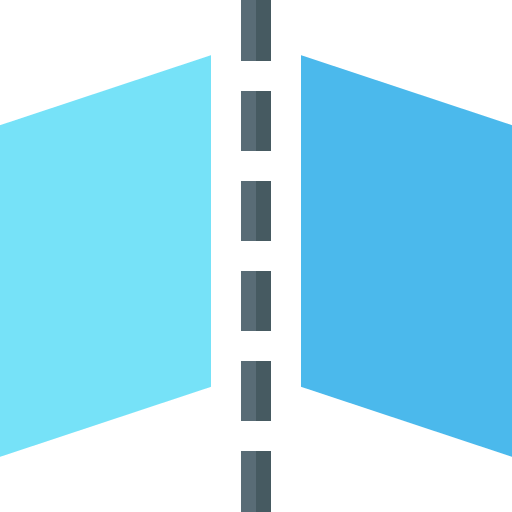 2. Dựng Ảnh Của Một Vật Tạo Bởi Gương Phẳng
Một miếng bìa hình tam giác vuông đặt trước một gương phẳng như hình dưới. Hãy dựng ảnh của miếng bìa tạo bởi gương phẳng (G)
B
C
A
(G)
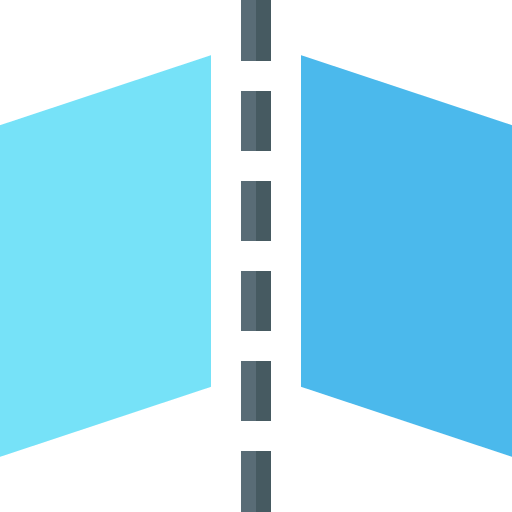 2. Dựng Ảnh Của Một Vật Tạo Bởi Gương Phẳng
B
K
B′
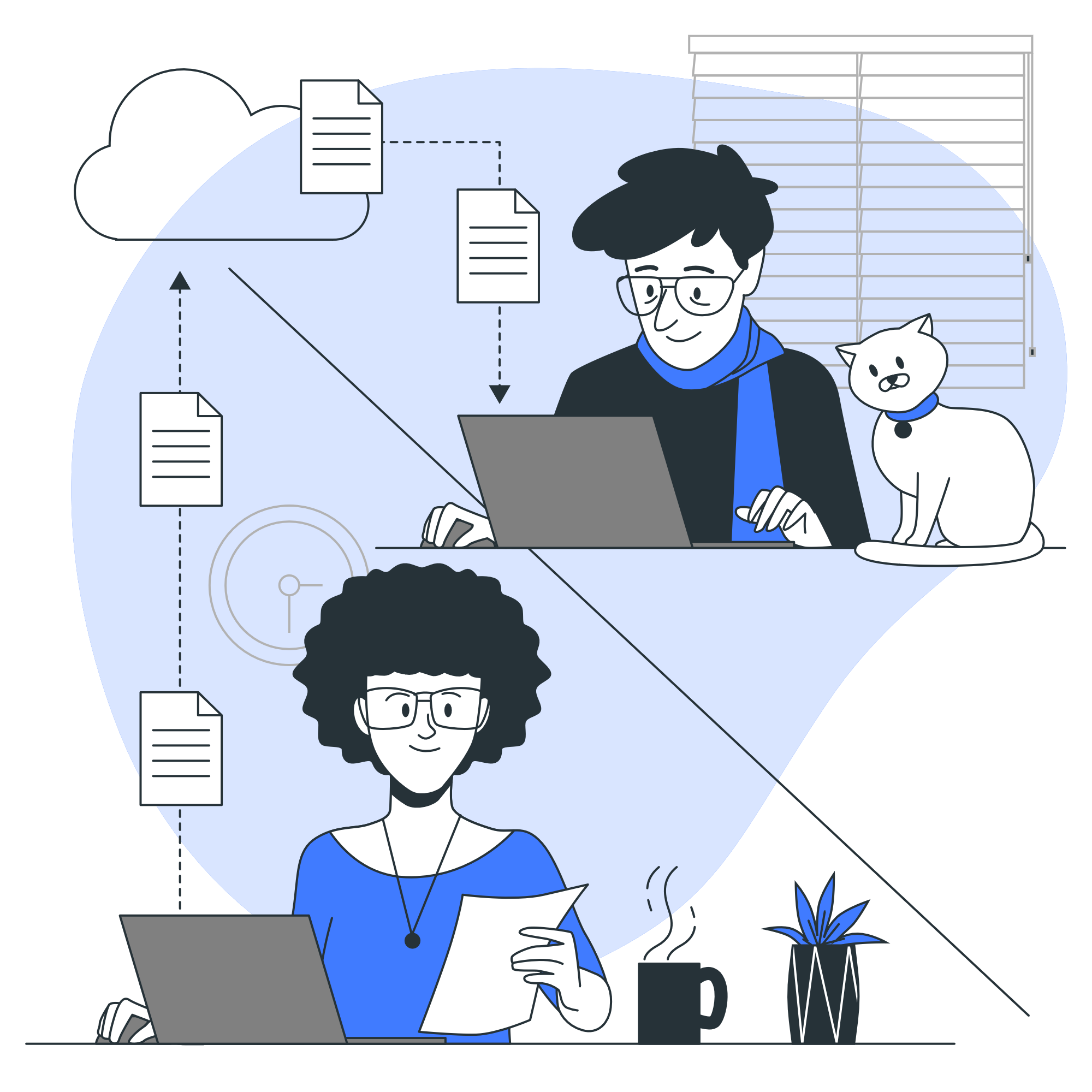 C
A
C′
H
A′
(G)
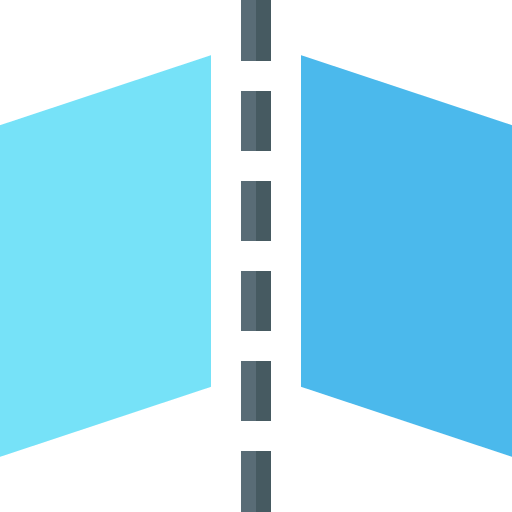 2. Dựng Ảnh Của Một Vật Tạo Bởi Gương Phẳng
Các tia sáng từ điểm sáng S tới gương phẳng cho tia phản xạ có đường kéo dài đi qua ảnh ảo S′
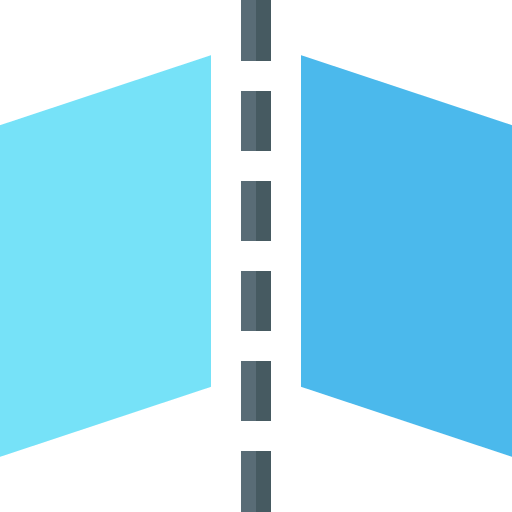 Ảnh của 1 vật sáng là tập hợp ảnh của tất cả các điểm trên vật
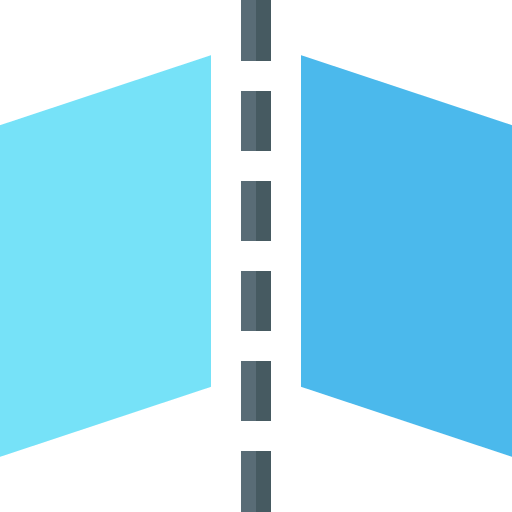 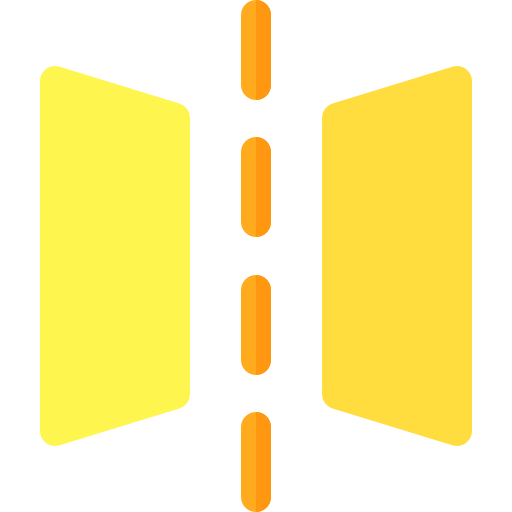 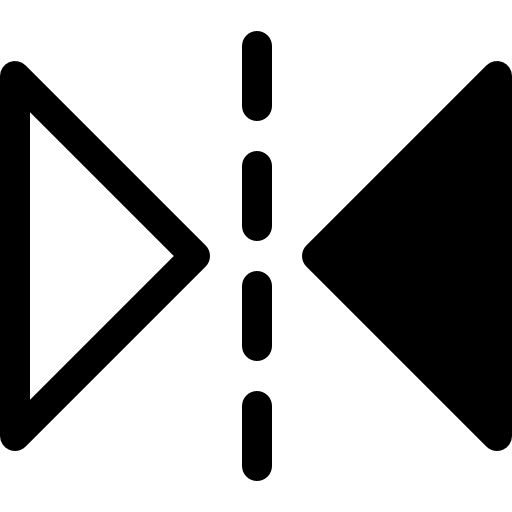 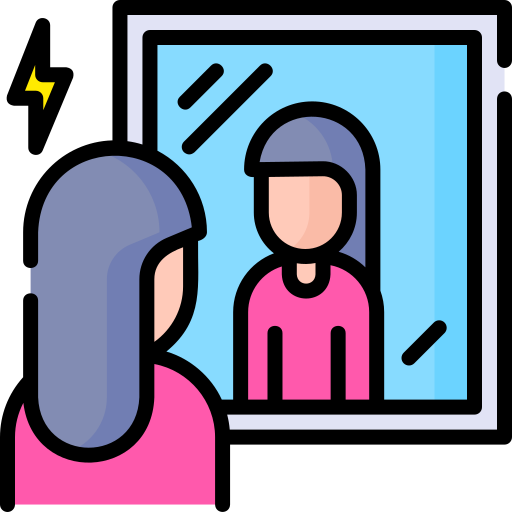 Ta nhìn thấy ảnh ảo S′ của điểm sáng S khi các tia sáng phản xạ lọt vào mắt có đường kéo dài đi qua điểm S′
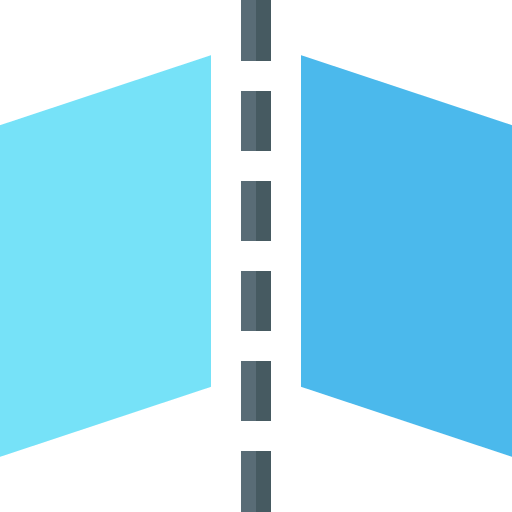 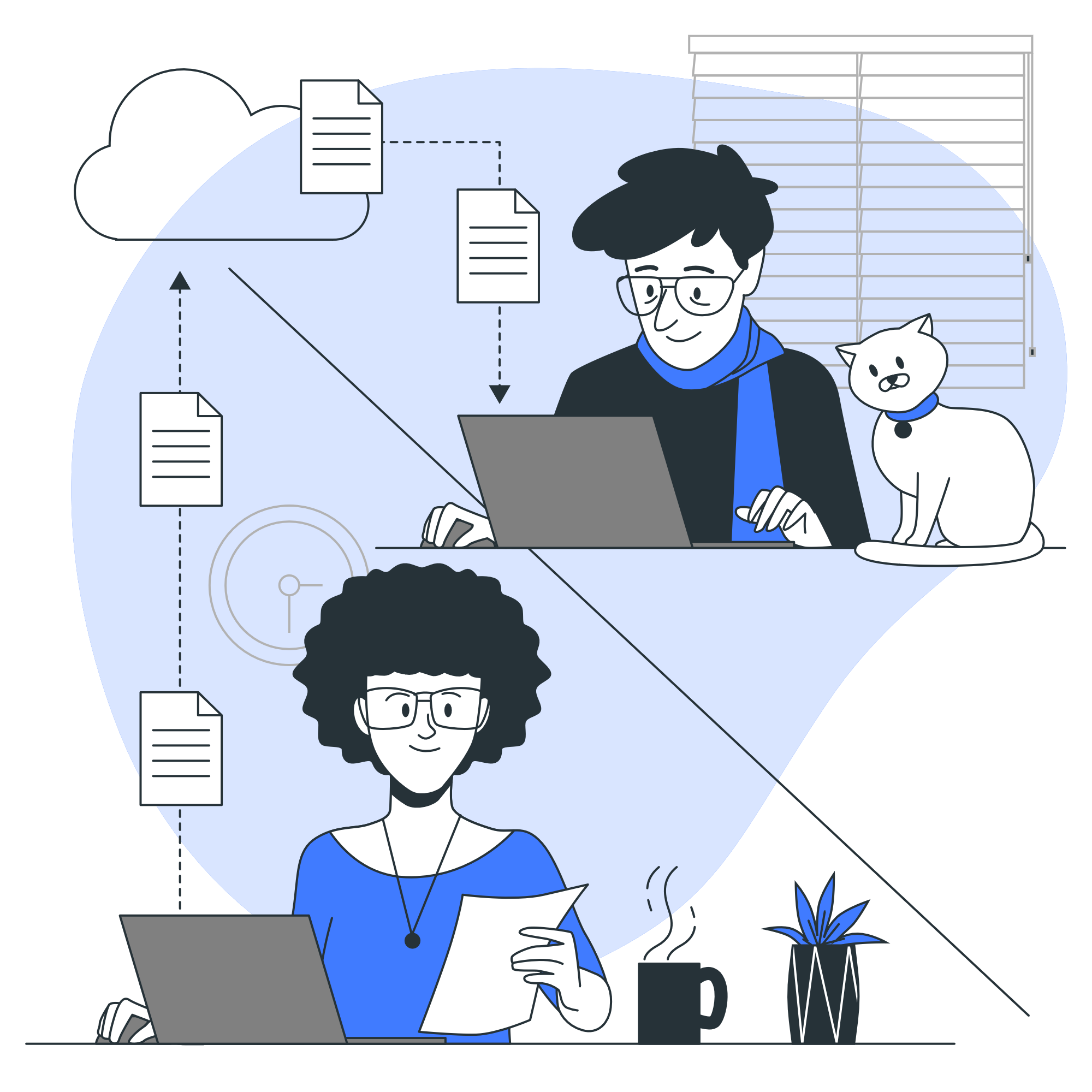 C
B
K
B′
A
C′
H
A′
(G)
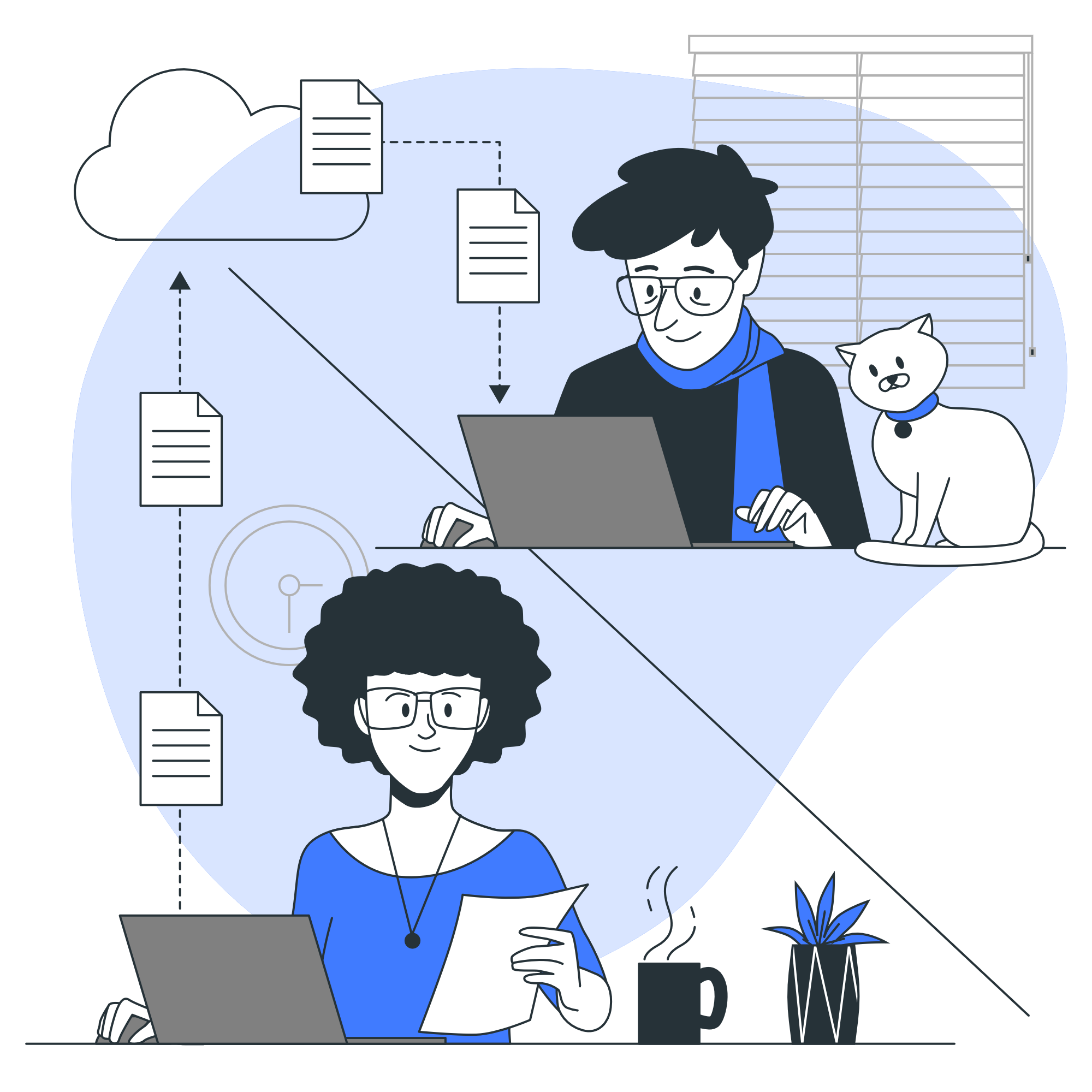 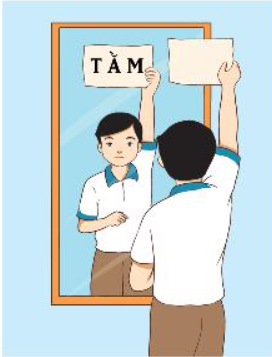 Hãy đoán xem dòng chữ đã viết trên tờ giấy ở hình bên là gì? Giải thích?
Dòng chữ đã viết trên tờ giấy là chữ MẮT vì ảnh của vật qua gương phẳng có chiều ngược với chiều của vật.
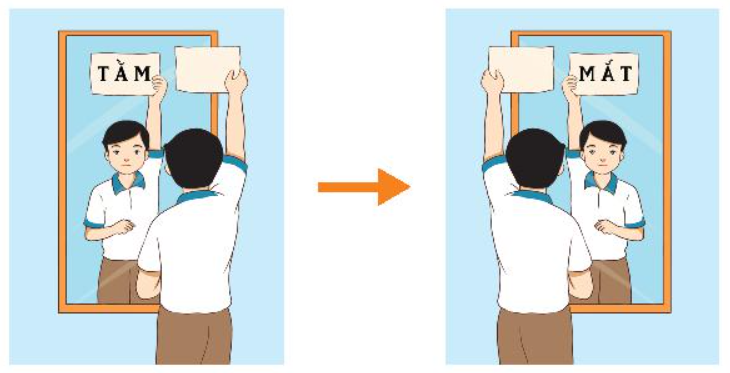 Giải thích câu hỏi ở phần mở đầu của bài học này: Vì sao ở xe cứu thương và xe cứu hoả thường có các dòng chữ viết ngược như hình bên?
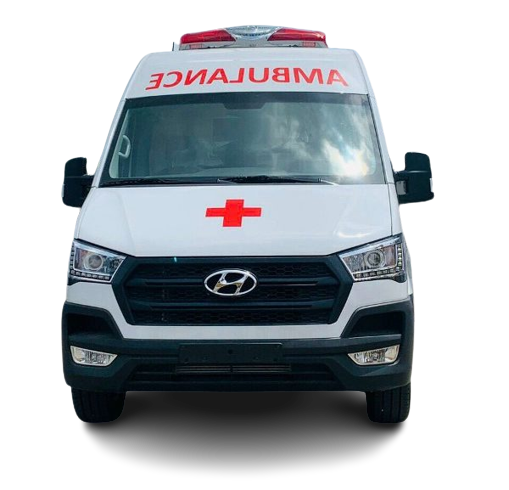 Ở xe cứu thương và xe cứu hoả thường có các dòng chữ viết ngược để những phương tiện đi trước, thông qua gương chiếu hậu, có thể nhìn thấy đúng chiều của nó và nhường đường cho các loại xe ưu tiên này đi qua.
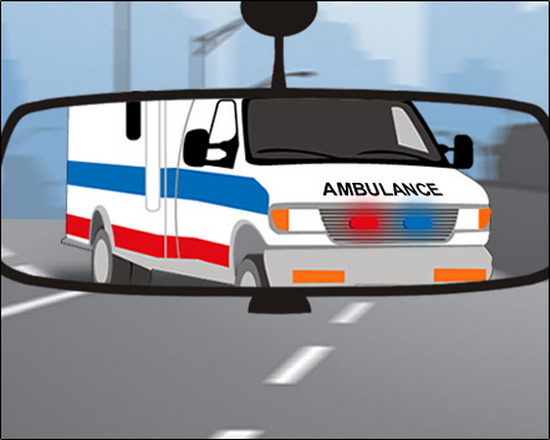 LUYỆN TẬP
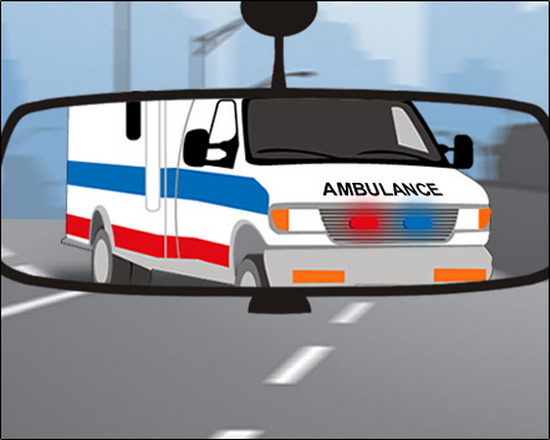 Ảnh ảo là:
CÂU 1
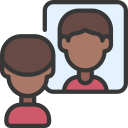 B
Ảnh tưởng tượng không tồn tại thực tế
Ảnh không thể nhìn thấy được
A
C
D
Ảnh không thể hứng được trên màn nhưng có thể nhìn thấy được
Ảnh luôn ngược chiều với ảnh thật
Ảnh của một vật qua gương phẳng là:
CÂU 2
A
Ảnh ảo, ngược chiều với vật
B
Ảnh ảo, cùng chiều với vật
C
Ảnh thật, ngược chiều với vật
D
Ảnh thật, cùng chiều với vật
Đặc điểm nào sau đây không đúng với gương phẳng?
CÂU 3
A
B
Gương phẳng là mặt phẳng phản xạ ánh sáng tốt
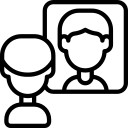 Vật đặt trước gương cho ảnh ảo có độ lớn bằng vật
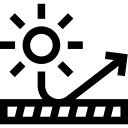 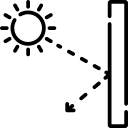 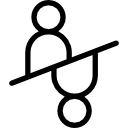 Khoàng cách từ vật tới gương bằng khoảng cách từ ảnh tới gương
Vật đặt trước gương phẳng luôn cho ảnh ngược chiều với vật
D
C
Chọn phát biểu đúng
CÂU 4
A
B
Ảnh của vật qua gương phẳng là ảnh ảo, vì vậy ta không thể dùng máy ảnh để chụp ảnh này
Ảnh của vật qua gương phẳng là ảnh ảo, vì vậy ta không nhìn thấy được ảnh này
Ảnh của vật qua gương phẳng là ảnh ảo, ta không thể nhìn thấy hoặc dùng máy ảnh để chụp ảnh này
Ảnh của vật qua gương phẳng là ảnh thật, vì vậy ta nhìn thấy được ảnh này
C
D
Điểm sáng S đặt trước gương phẳng, cách gương phẳng một đoạn 5cm và cho ảnh S’. Khoảng cách SS’ lúc này là:
CÂU 5
B
D
A
C
5 cm
10 cm
15 cm
20 cm
Khoảng cách từ vật đến gương bằng khoảng cách từ ảnh đến gương → SS’ = 5 + 5 = 10cm.
Một người cao 1,6m đứng trước gương phẳng, cho ảnh cách gương 1,5m. Hỏi người đó cách gương bao nhiêu?
CÂU 6
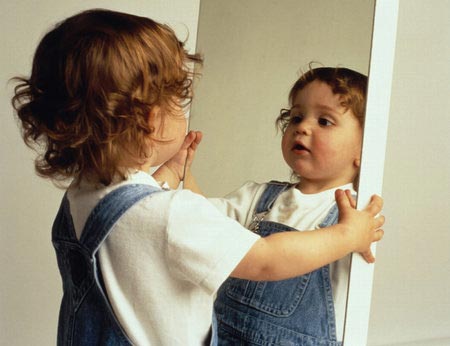 3 m
3,2 m
A
B
1,6 m
1,5 m
C
D
VẬN DỤNG
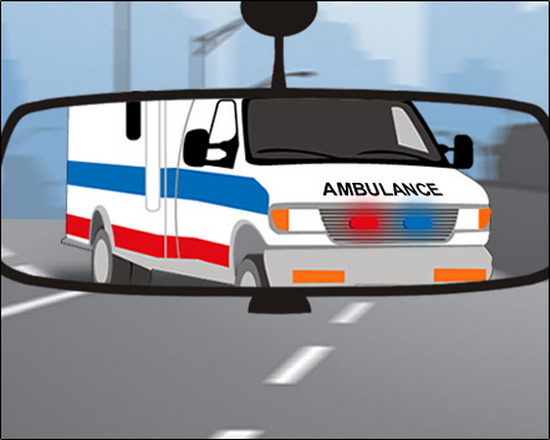 Cho một điểm sáng S đặt trước gương phẳng, cách gương 4cm. Hãy dựng ảnh S' của S tạo bởi gương theo 2 cách:
a) Áp dụng tính chất ảnh của vật tạo bởi gương phẳng.
b) Áp dụng định luật phản xạ ánh sáng.
CÂU 1
S
CÂU 1
a) Áp dụng tính chất ảnh của vật tạo bởi gương phẳng.
b) Áp dụng định luật phản xạ ánh sáng.
S
S′
H
S
S′
I
N
H
N′
K
R
R′
Hình dưới biểu diễn một học sinh đứng trước gương, cách gương 2m. Có một bức tường ở phía sau cách học sinh 1m. Ảnh của bức tường tạo bởi gương phẳng cách nơi học sinh đứng bao nhiêu mét?
CÂU 2
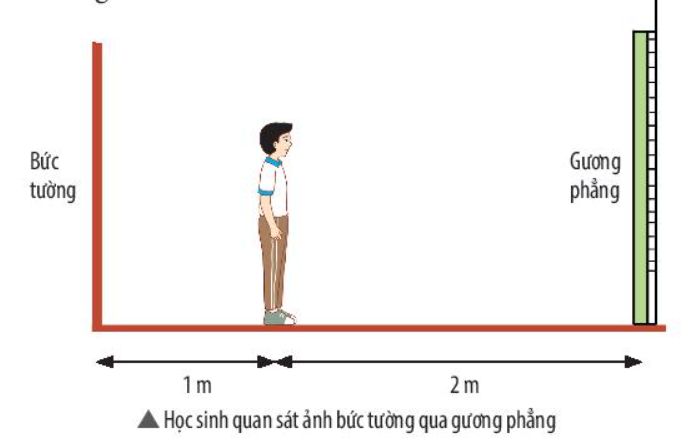 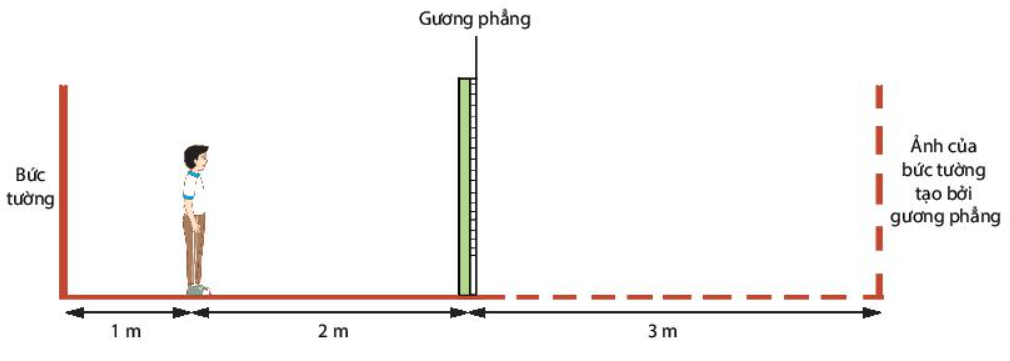 CÂU 2
Ảnh của bức tường tạo bởi gương phẳng cách gương 3m
Bạn học sinh cách gương 2m
→ Ảnh của bức tường tạo bởi gương phẳng cách học sinh 5 m
THANKS!!!
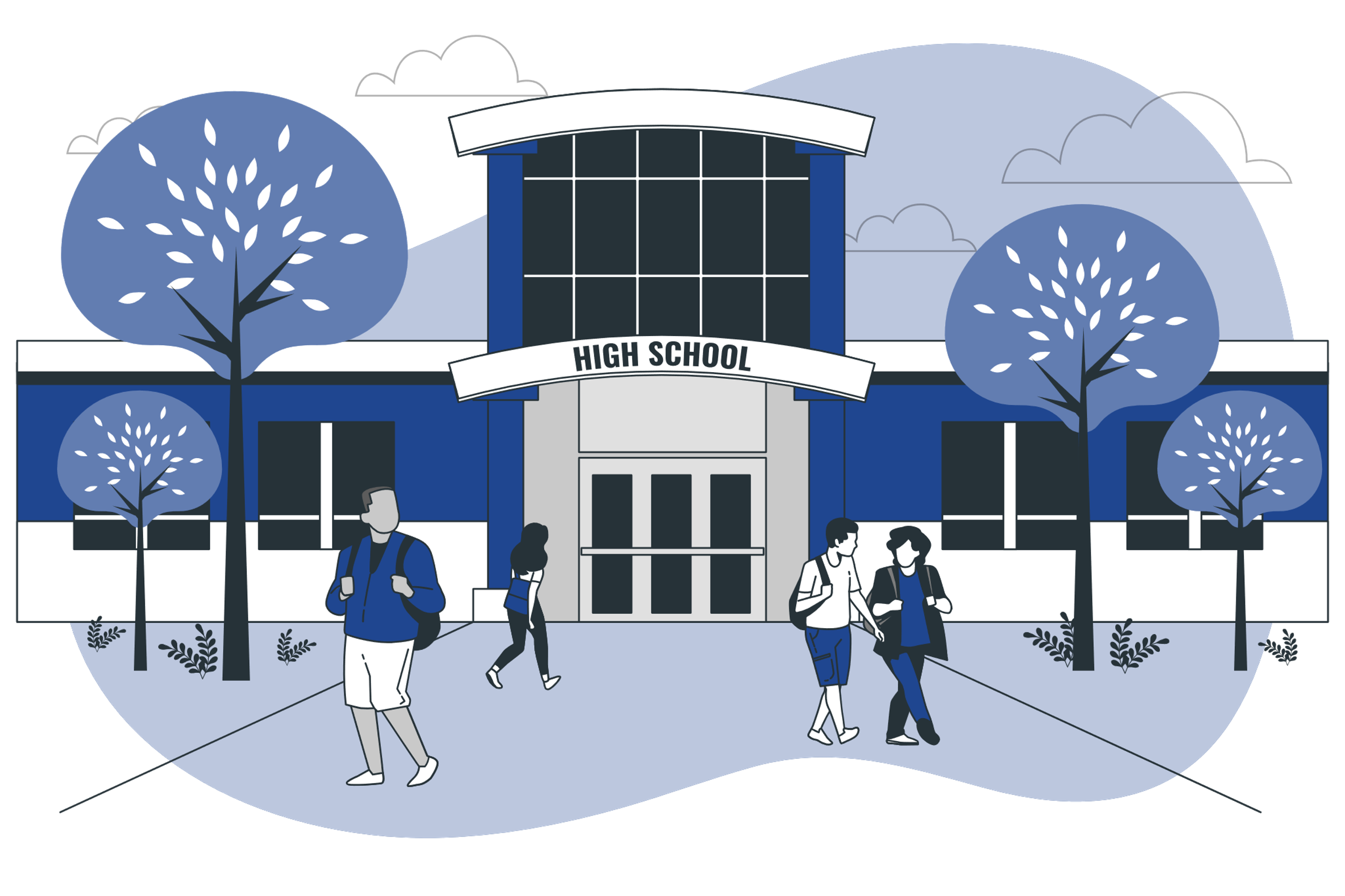